Core 1b – Engineering Retrospective“You may ask yourself, well, how did I get here?” 	– Talking Heads
Jim Miller
GE Research
October 22, 2003. First contact
Dear friends,

as you know, we have been talking about the creation of a software application center for BIRN. NIH just released an RFA which is well suited in size and scope for this endeavour and will require only minor modifications to our intended approach. I would like to invite you all to particpate in the development of an application. Please take a few minutes to review the RFA. Specifically, please  review the requirements about the software dissemination in the supplementary instructions in the lower third of the RFA. I will contact you within the next few days to follow up.

Ron
January 24, 2004. Grant submitted

May 26, 2004. Study section review
October 15, 2004. Kickoff
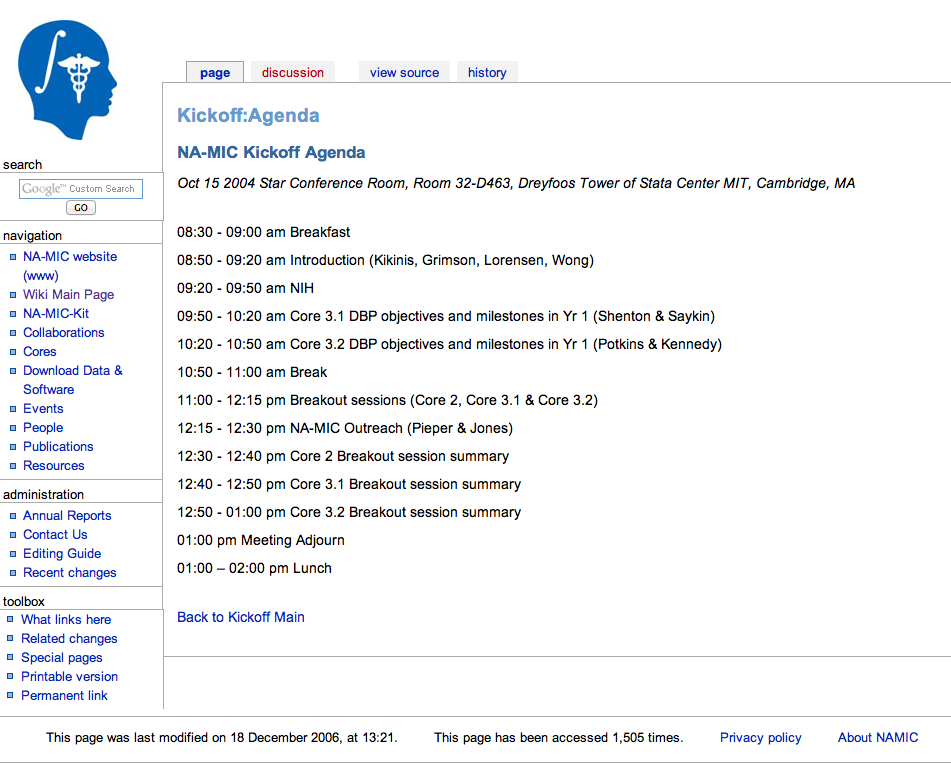 AHM 2005. An architecture defined
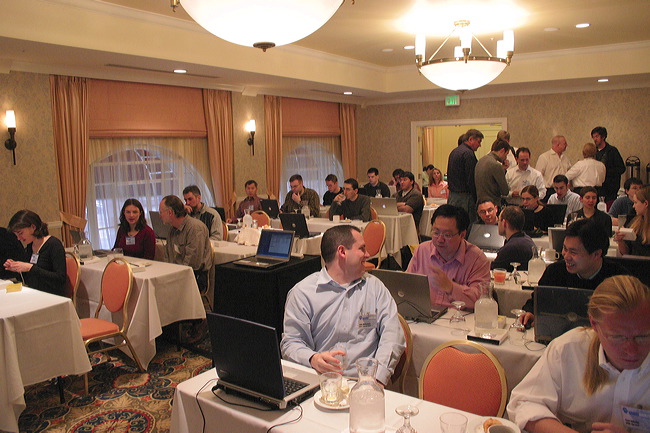 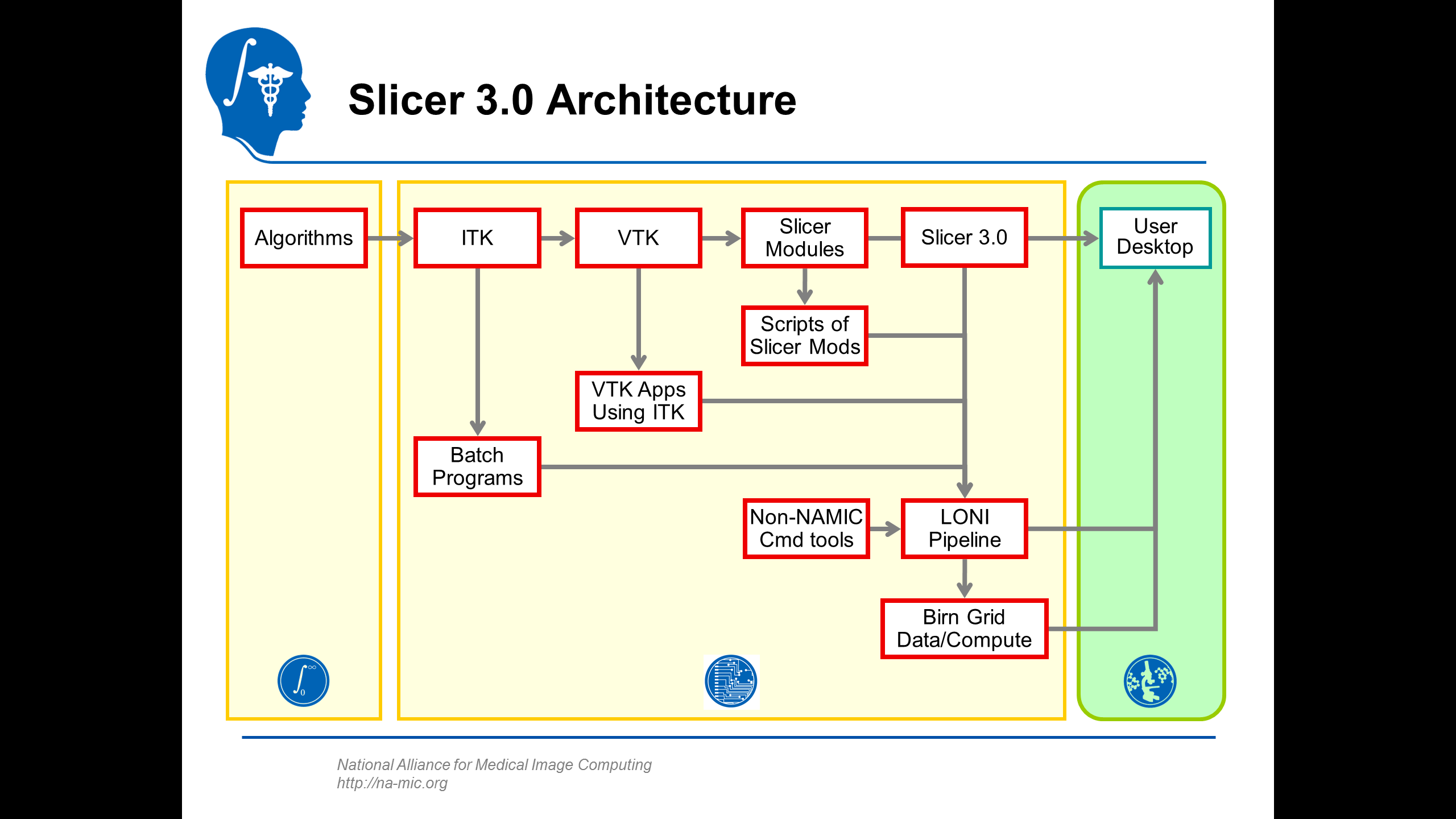 April 11, 2005. Coordinate frames
RASToRAS Transforms
SliceToRAS Matrix
XYToSlice Matrix
RASToIJK Matrix
RAS to RAS Coordinates
Slice Coordinates
XY Image Space Coordinates
IJK Volume Coordinates
Original ITK design – image orientation should be managed at the application level
Under NA-MIC - we recognized this was a limitation, particularly when handing data between Slicer and CLI’s
Added direction cosines to ITK Image and propagated through the toolkit
March 28, 2005. Generalize ITK transform IO
March 15, 2008. Optimized ITK B-spline registration
April 1, 2008. Slicer transform IO
January 8, 2014. Slicer slice visualization with non-linear transforms
June 27, 2005. Introducing Programming Week
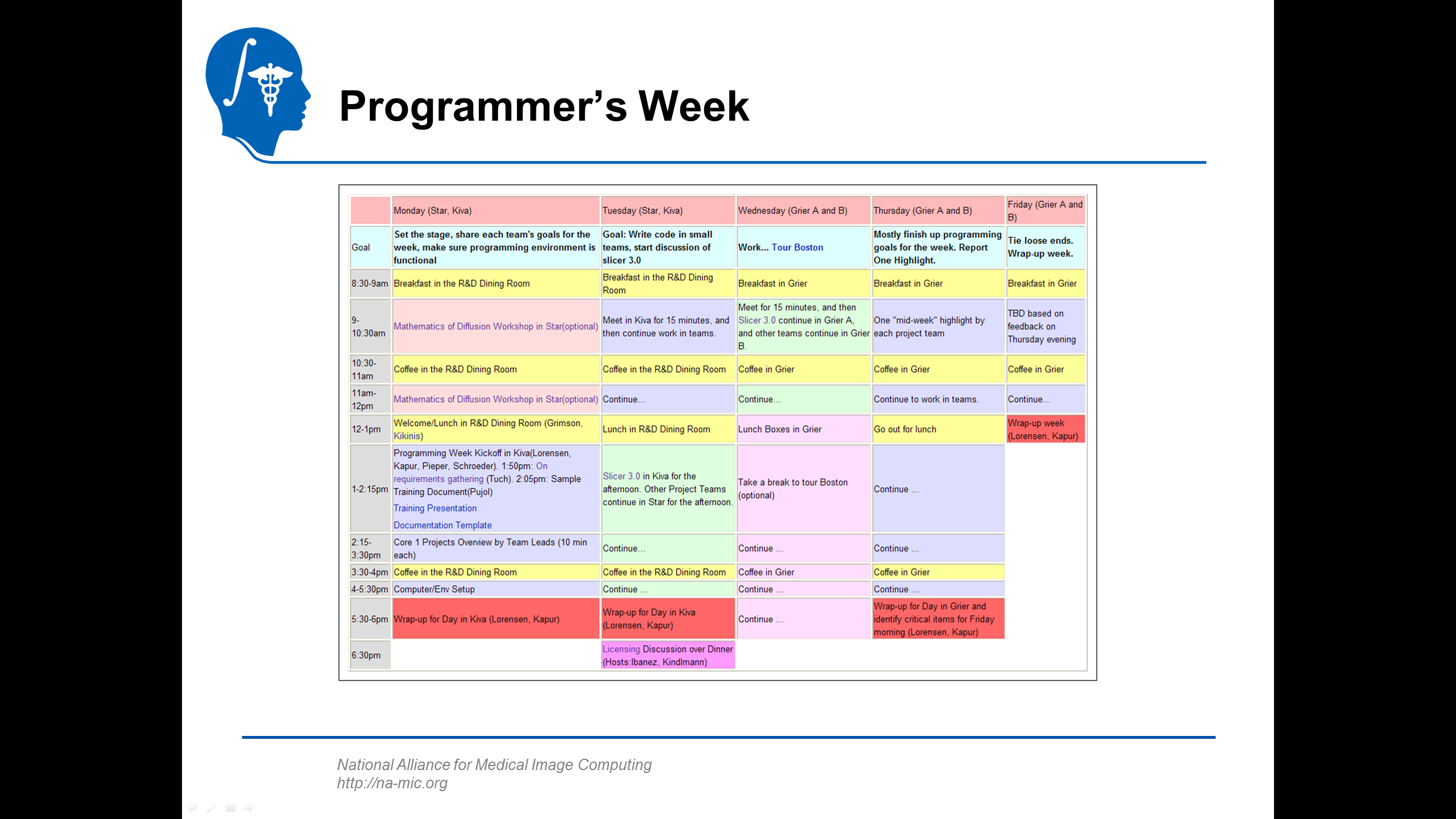 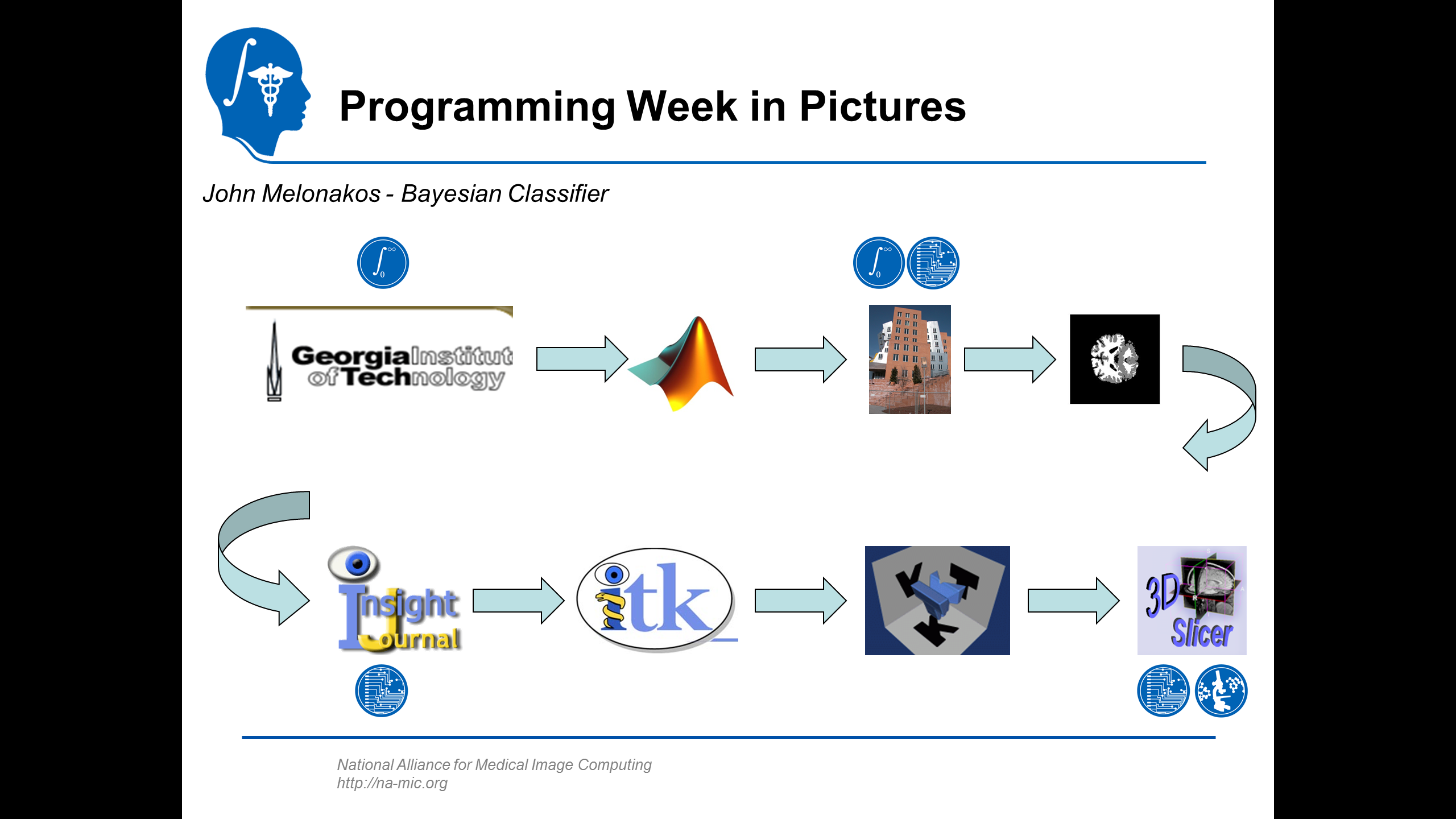 June 21, 2005. Debating licenses
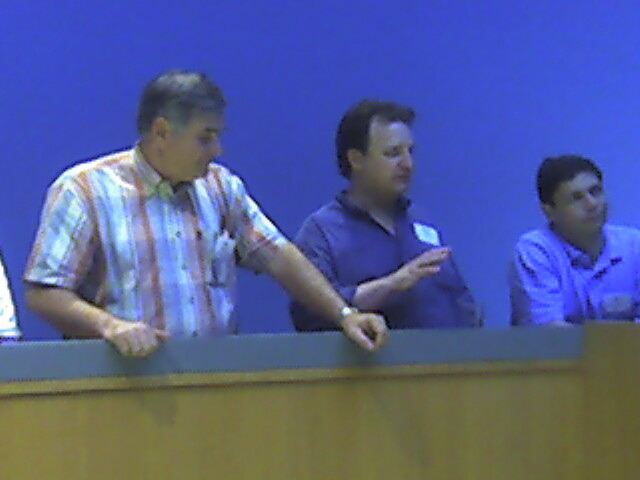 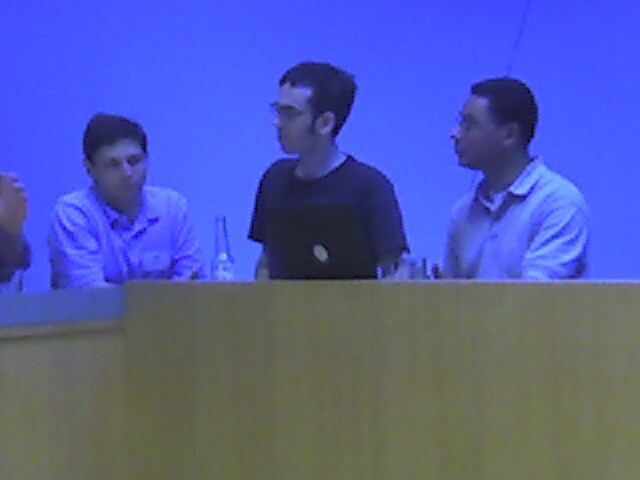 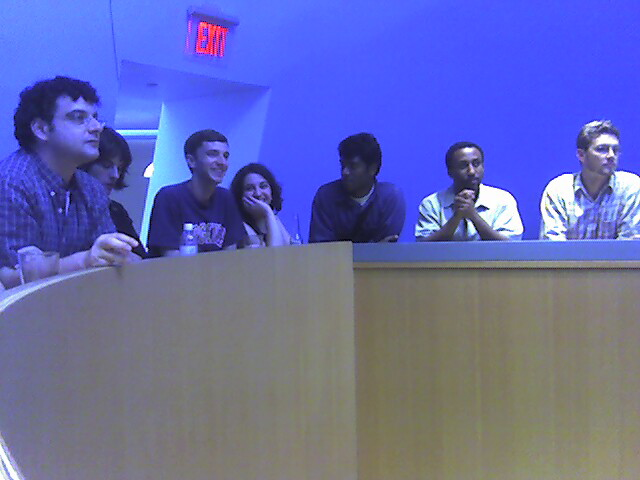 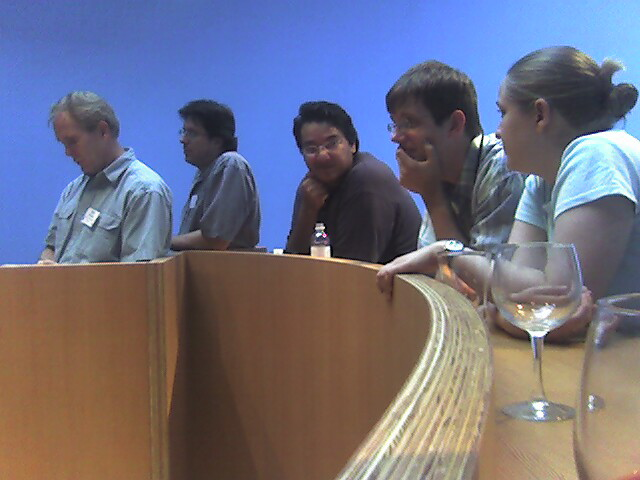 May 23, 2006. Core 1 Meeting at UNC
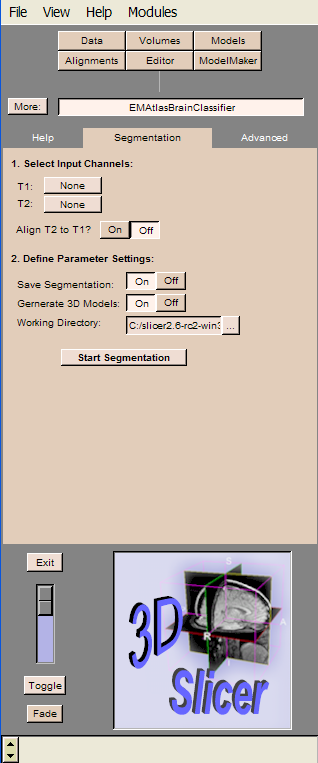 Steve Pieper and Jim Miller take a beating from Core 1 on Slicer 2.x
Calmer heads prevail. Steve and Jim present the Slicer3 plugin modules
“There must be something wrong with this…” – Polina Golland
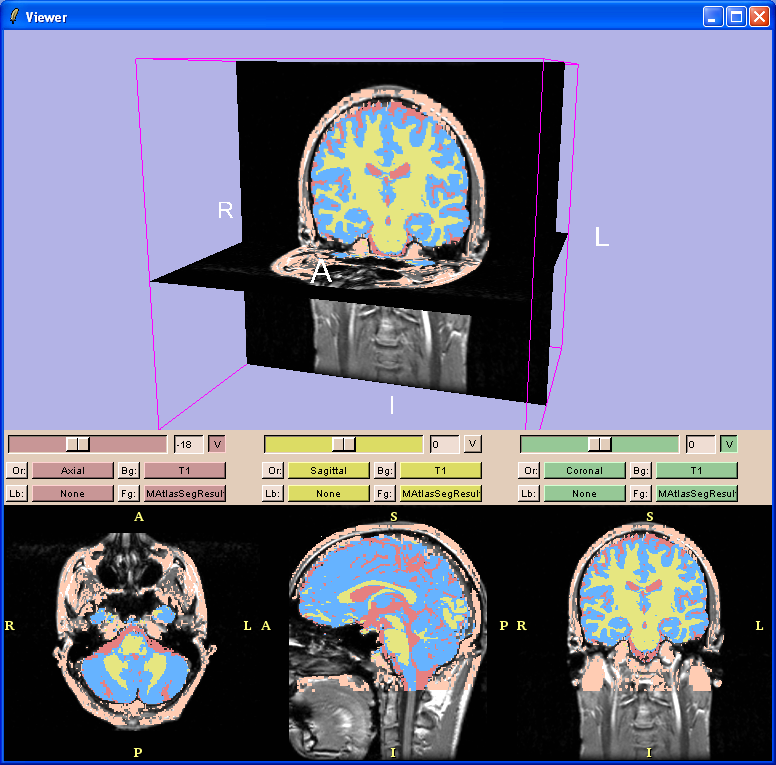 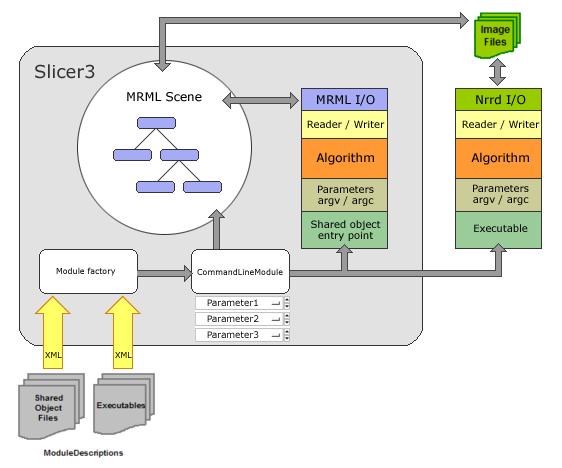 June 13, 2006. Visual Blog
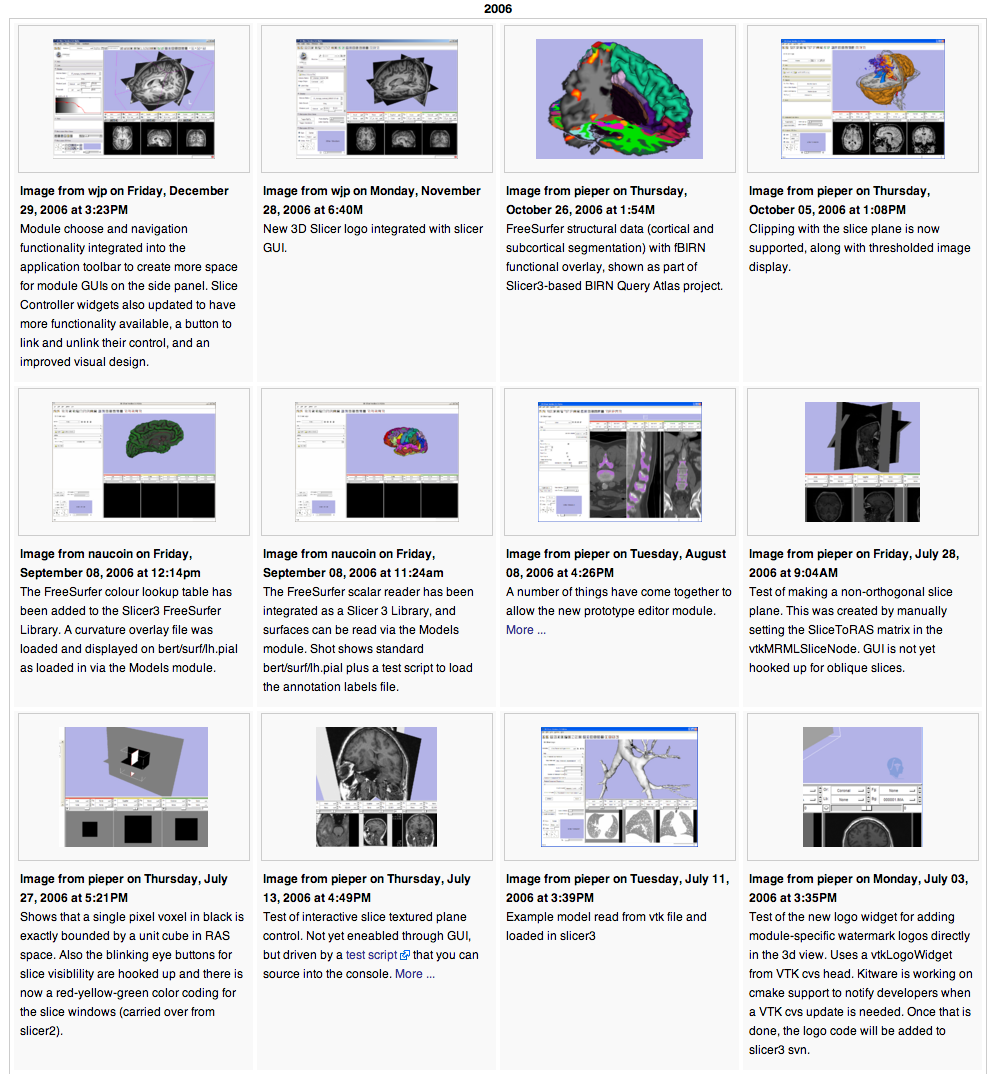 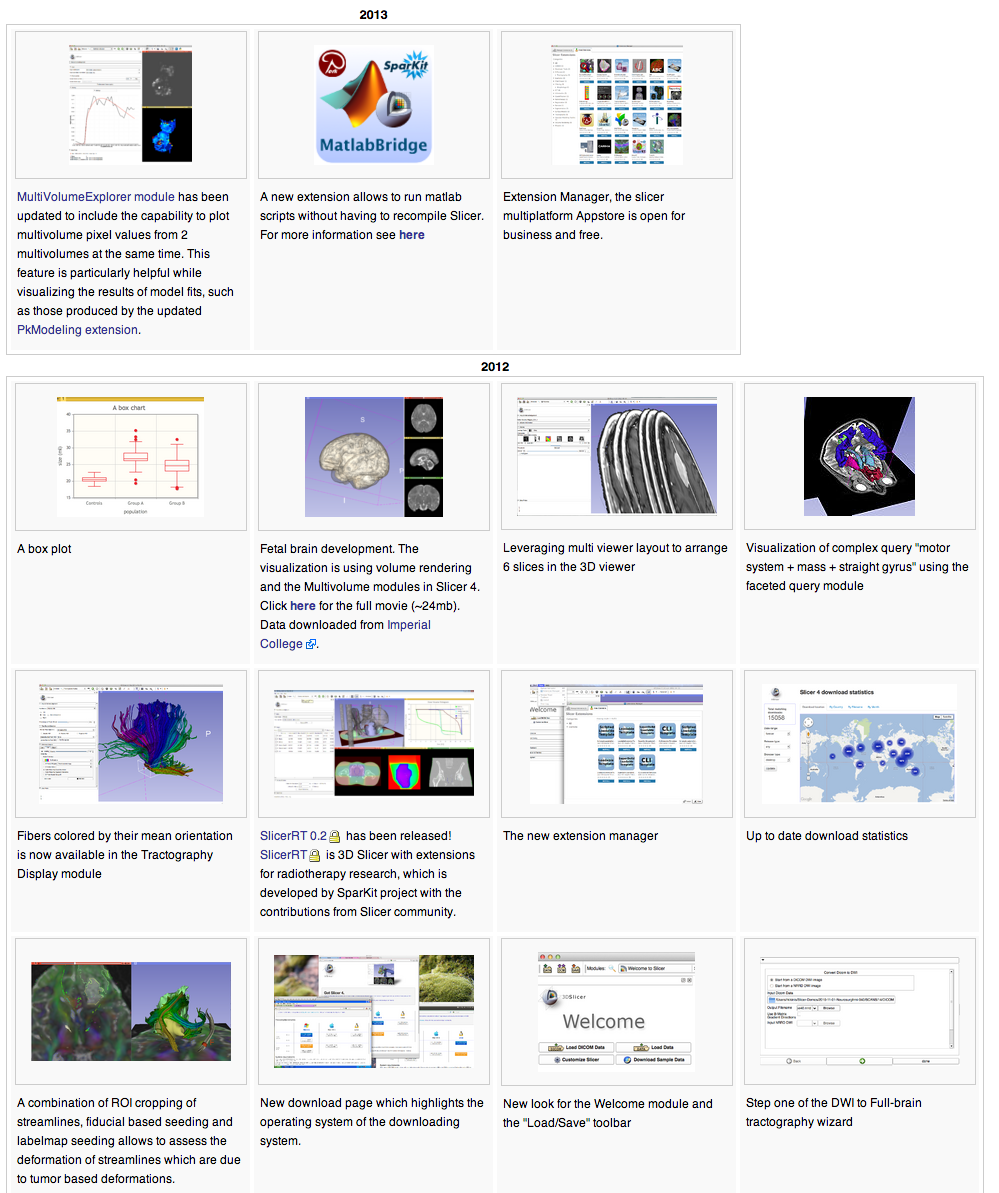 June 26, 2006. Shared object CLIs
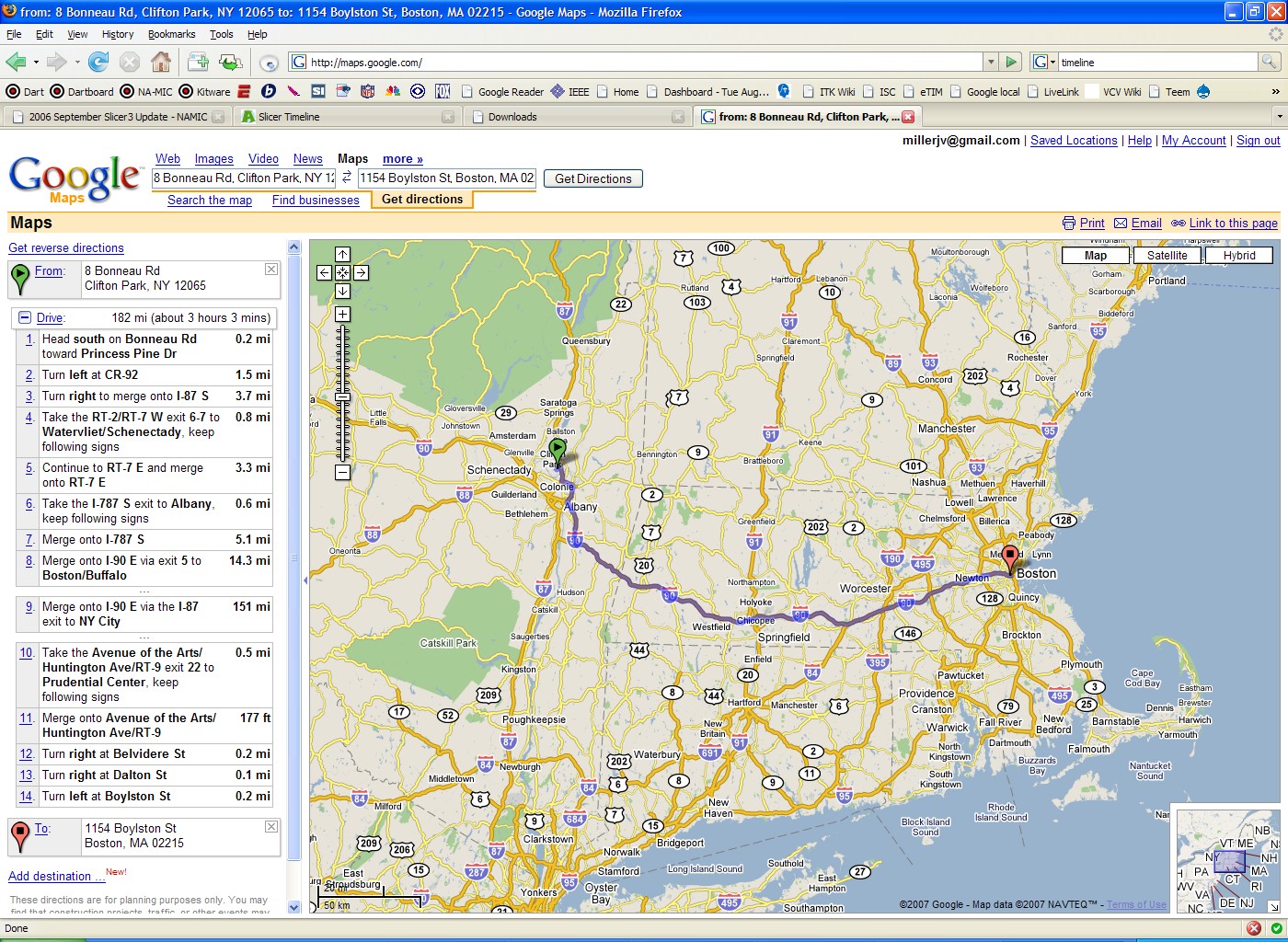 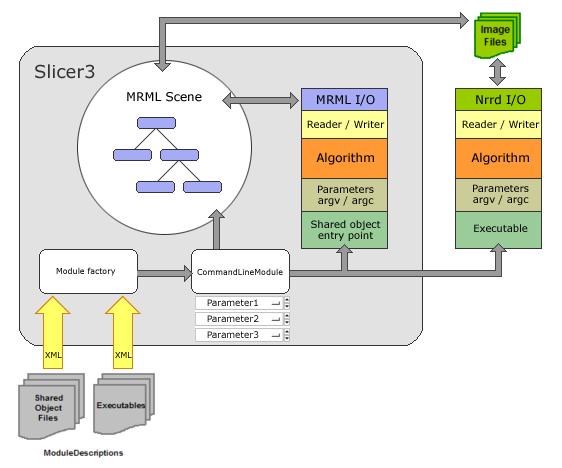 /** \class MRMLIDImageIO
 * \brief ImageIO object for reading and writing images from a MRML scene
 *
 * MRMLIDImageIO is an ImageIO object that allows you to
 * retrieve/store an image in a MRML node using a standard ITK
 * ImageFileReader or ImageFileWriter.  This allows a plugin to be
 * written once and compiled into a shared object module that Slicer
 * can communicate with directly or compiled into a command line
 * program that can be executed outside of Slicer. … 
 * 
 * The "filename" specified will look like a URI:
 *     slicer:<scene id>#<node id>                  - local slicer
 *     slicer://<hostname>/<scene id>#<node id>     - remote slicer
 *
 * This code was written on the Massachusetts Turnpike with extreme
 * glare on the LCD.
 */
GUI Thread
Processing 
Thread
Fall 2006. GUI and Processing Threads
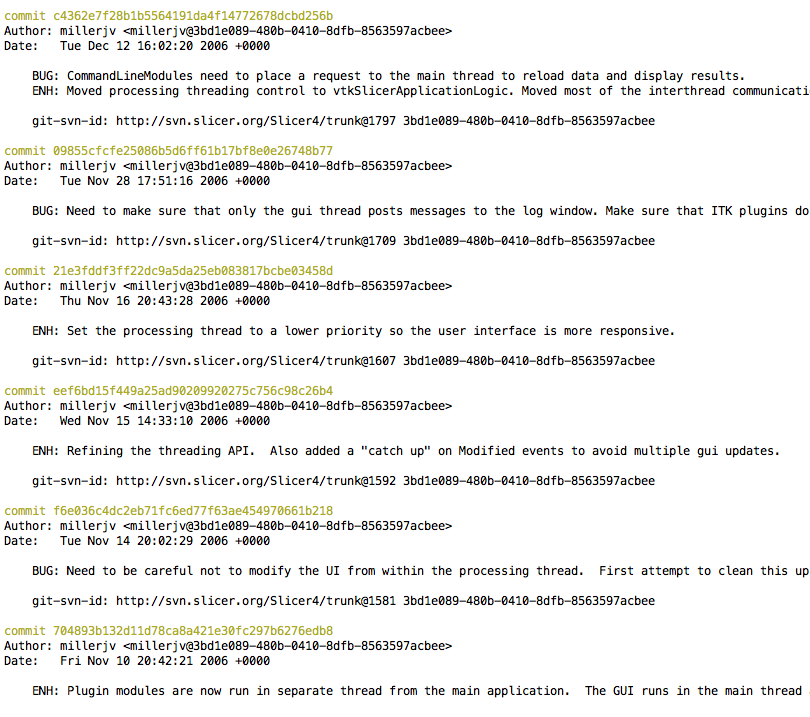 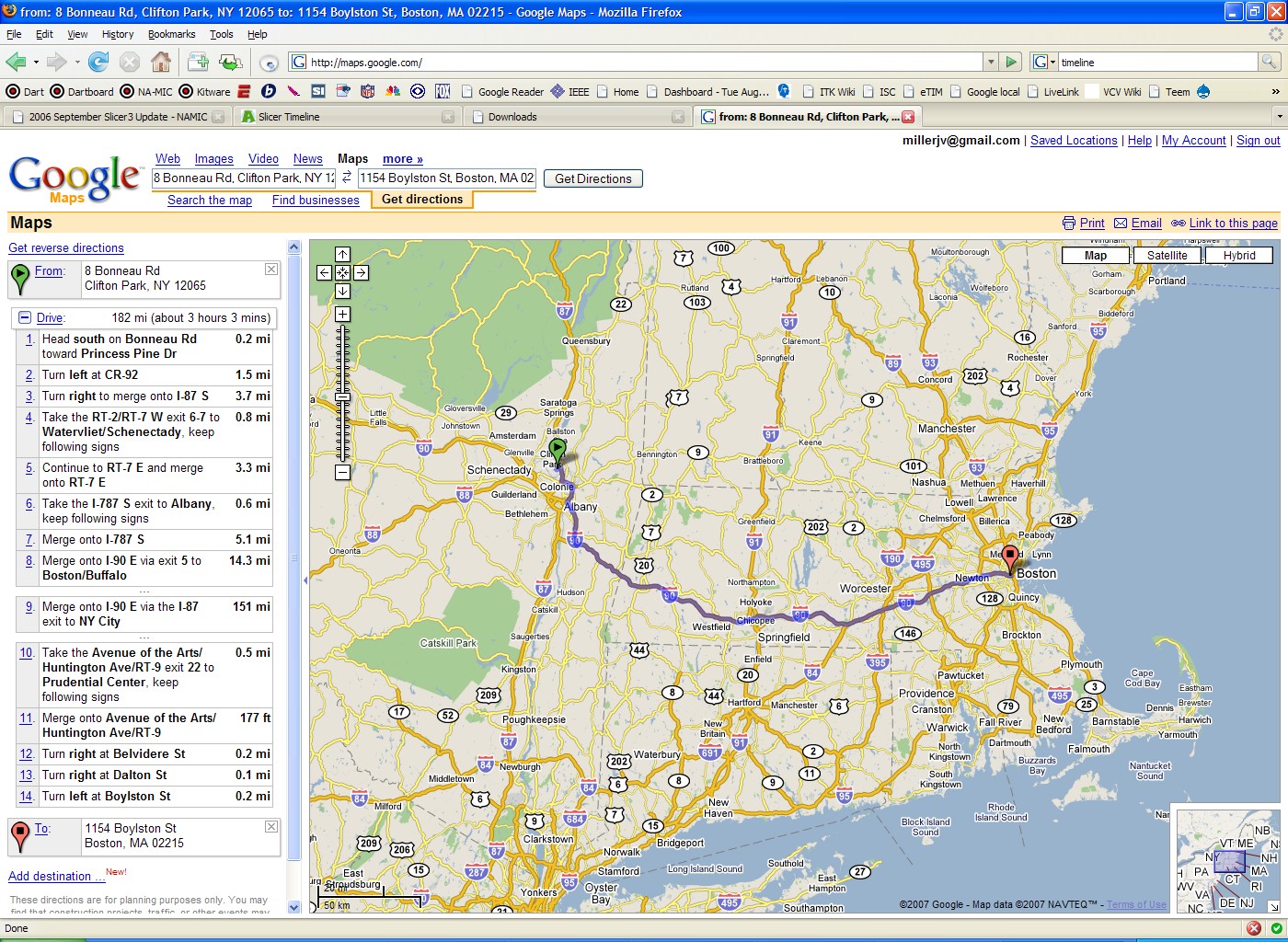 December 7, 2006. The day the wiki died
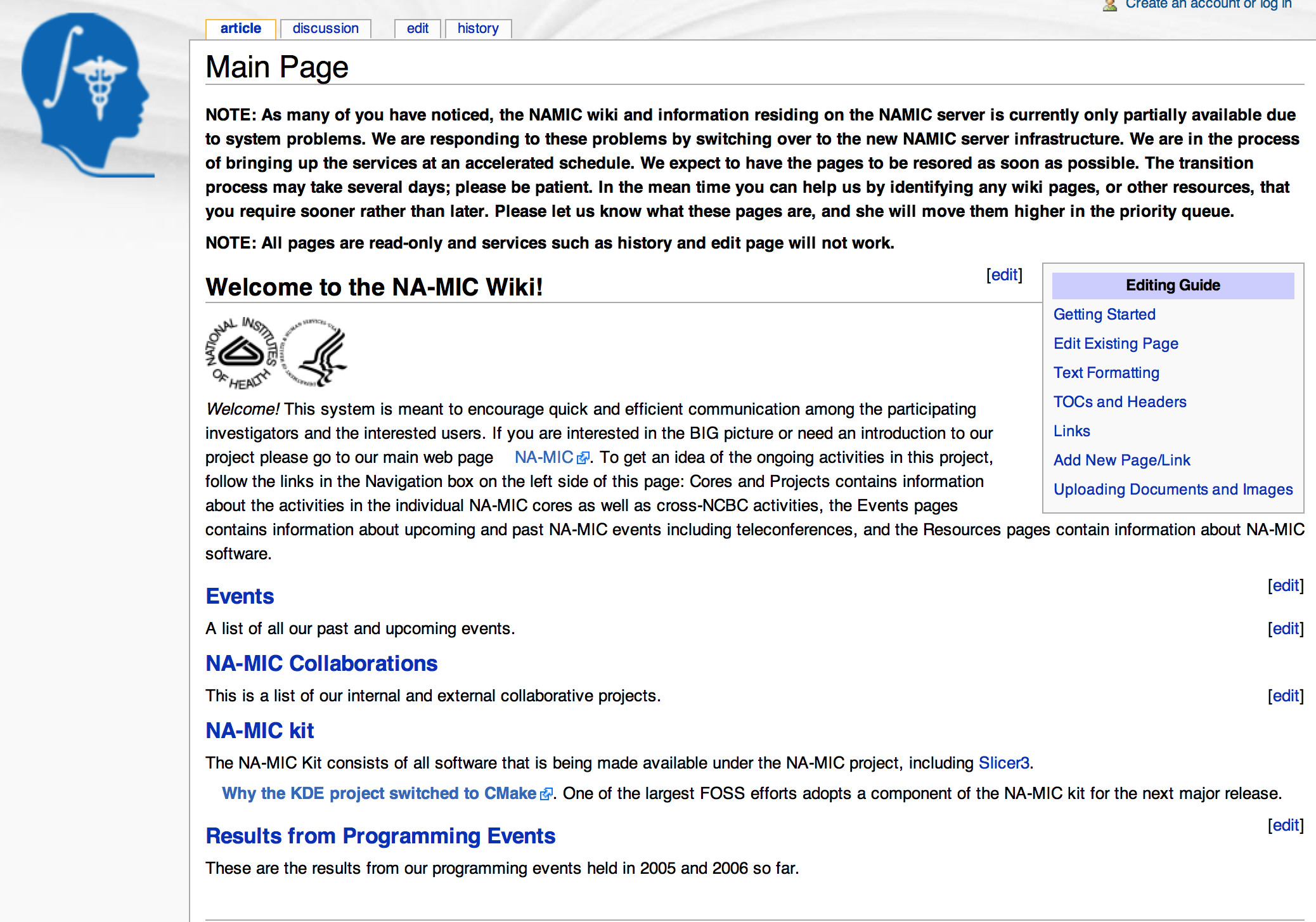 Disk failure
3 of the 5 disks in the RAID 5 died
Missing backups
Sometime in 2006 a change in file system permissions caused the backups to fail
Heroic efforts by Andy Cedilnik to reconstruct the wiki
Google cache
Personal browser caches
January 2007. Slicer 3 Beta
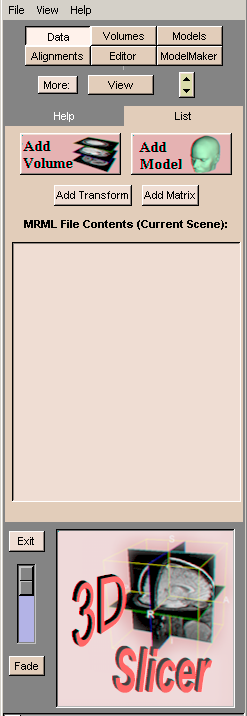 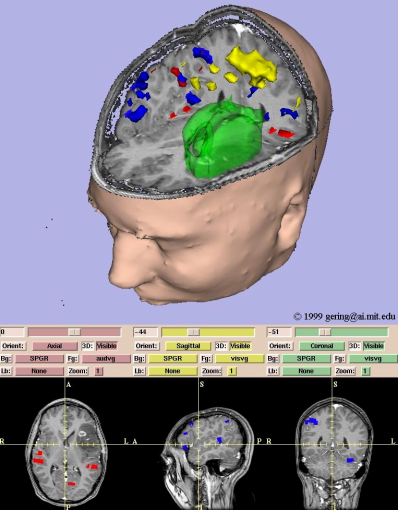 3D Slicer Version 2
3D Slicer Version 3
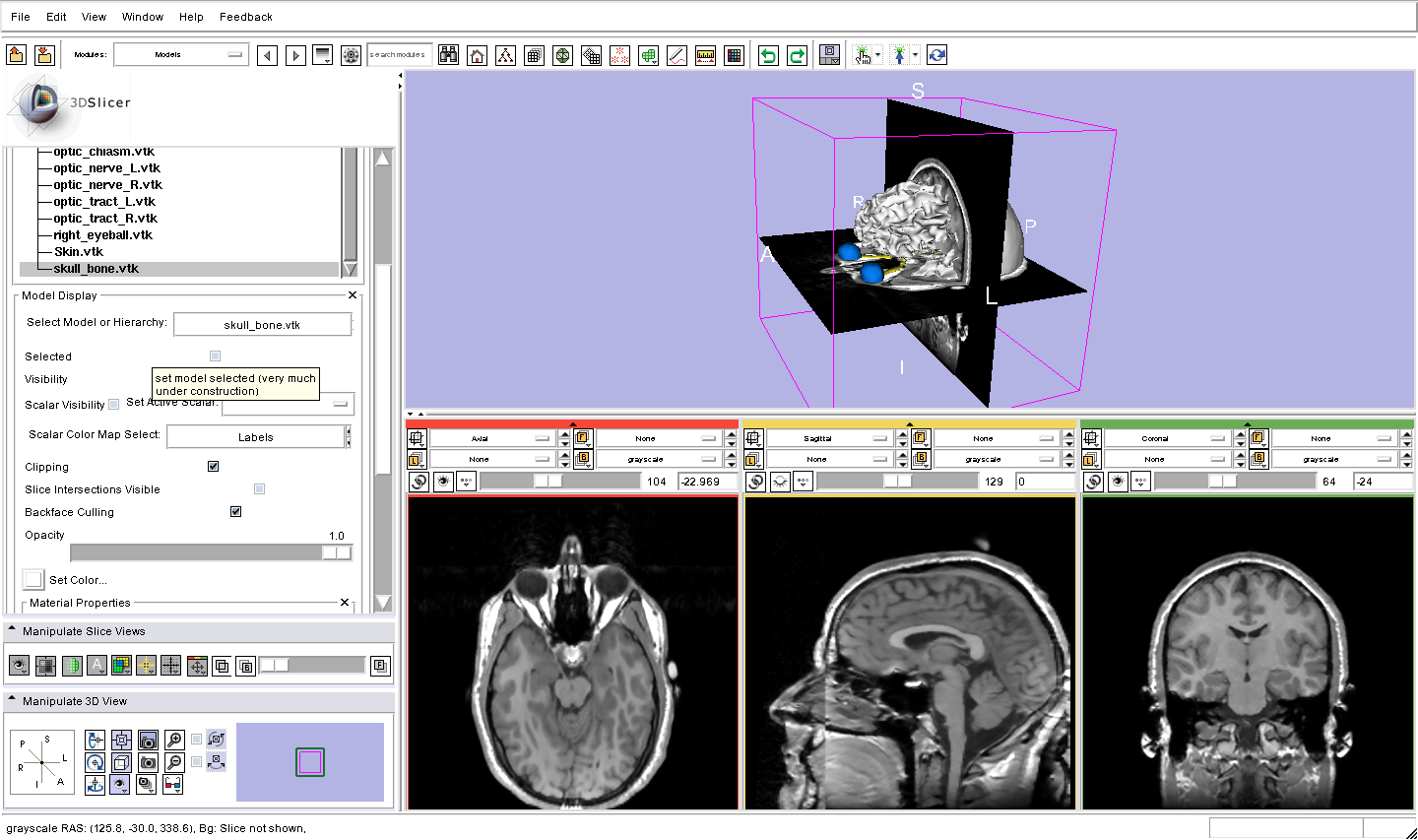 January 25, 2007. Python
To date, Tcl was the scripting language for Slicer (Slicer, Slicer 2, Slicer 3)
Dan Blezek magic to catch calls to unknown methods in python and delegate to Tcl
Luca Antiga from Mario Negri Institute extended plugin infrastructure to support Python modules
Python is now the primary scripting language in Slicer 4
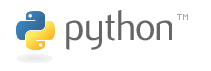 January 31, 2007. Bill Lorensen retires
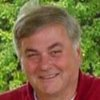 But Jim made Bill work a full day
Integrating LibBFD into the Slicer Execution Model to speed up CLI discovery and Slicer3 launch
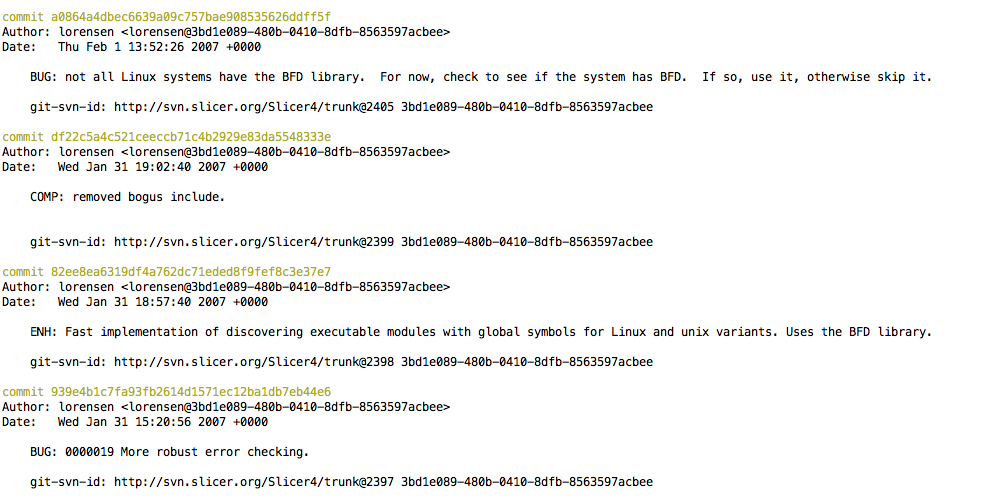 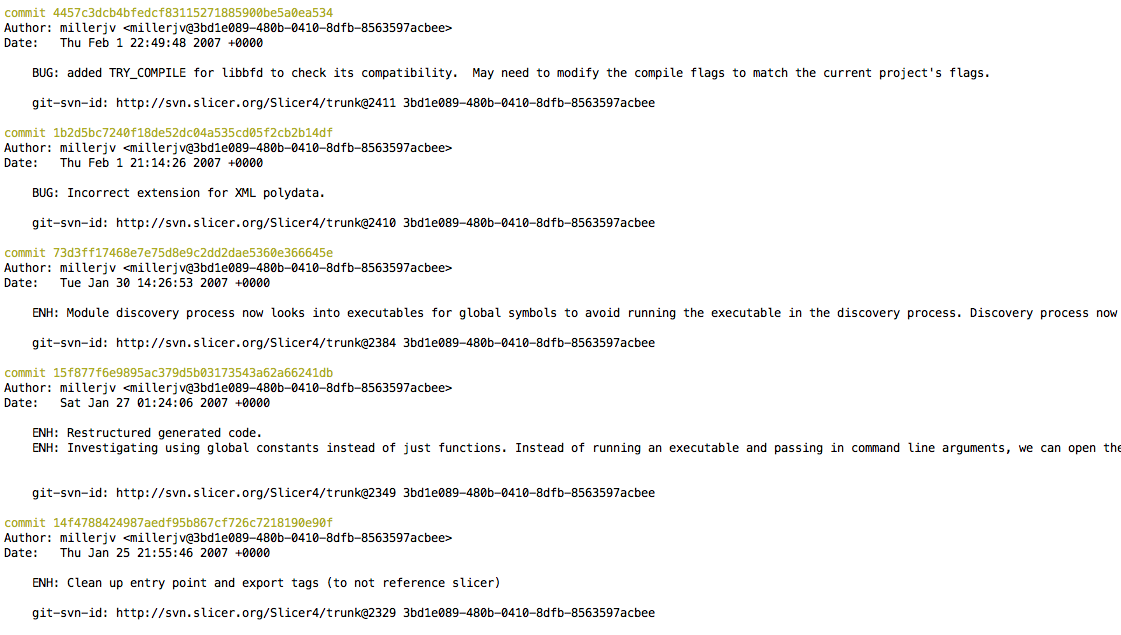 Bill’s Retirement Party
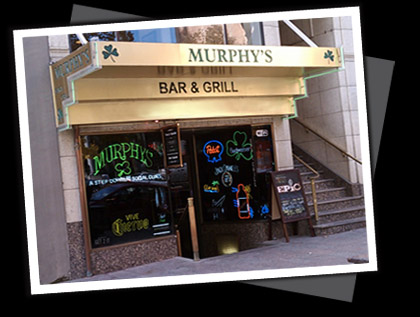 Bill’s 2nd Annual Retirement Party
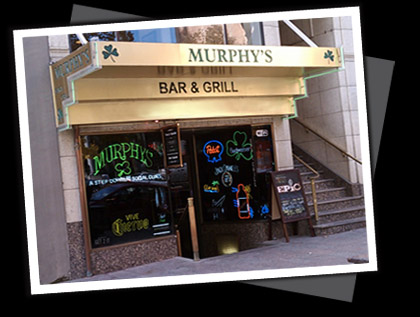 Bill’s 8th Annual Retirement Party
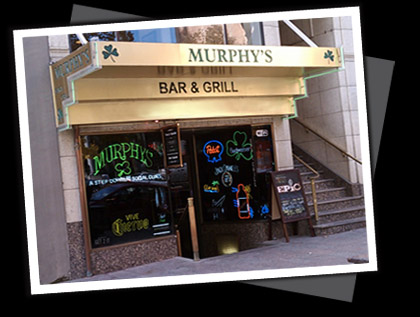 December 30, 2008. Extensions
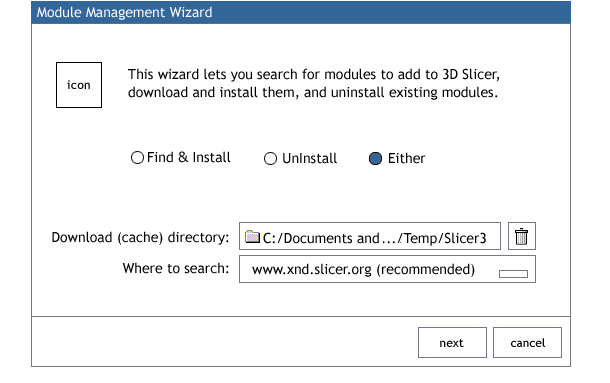 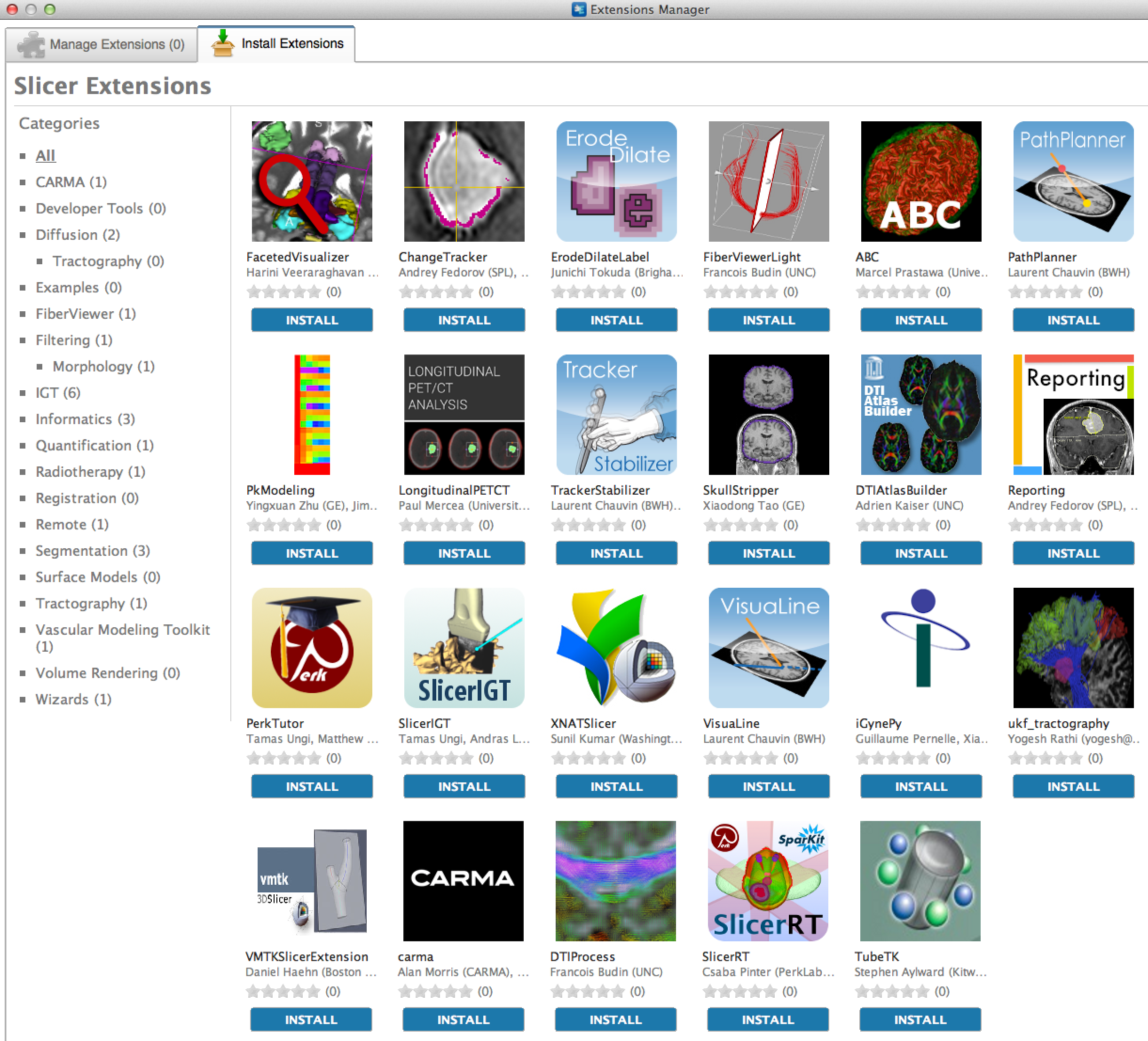 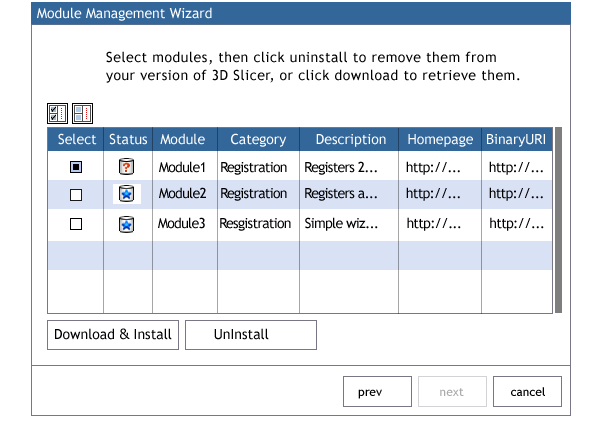 2008
2013
August 18, 2009. Introducing Qt
3D Slicer Version 3
3D Slicer Version 4
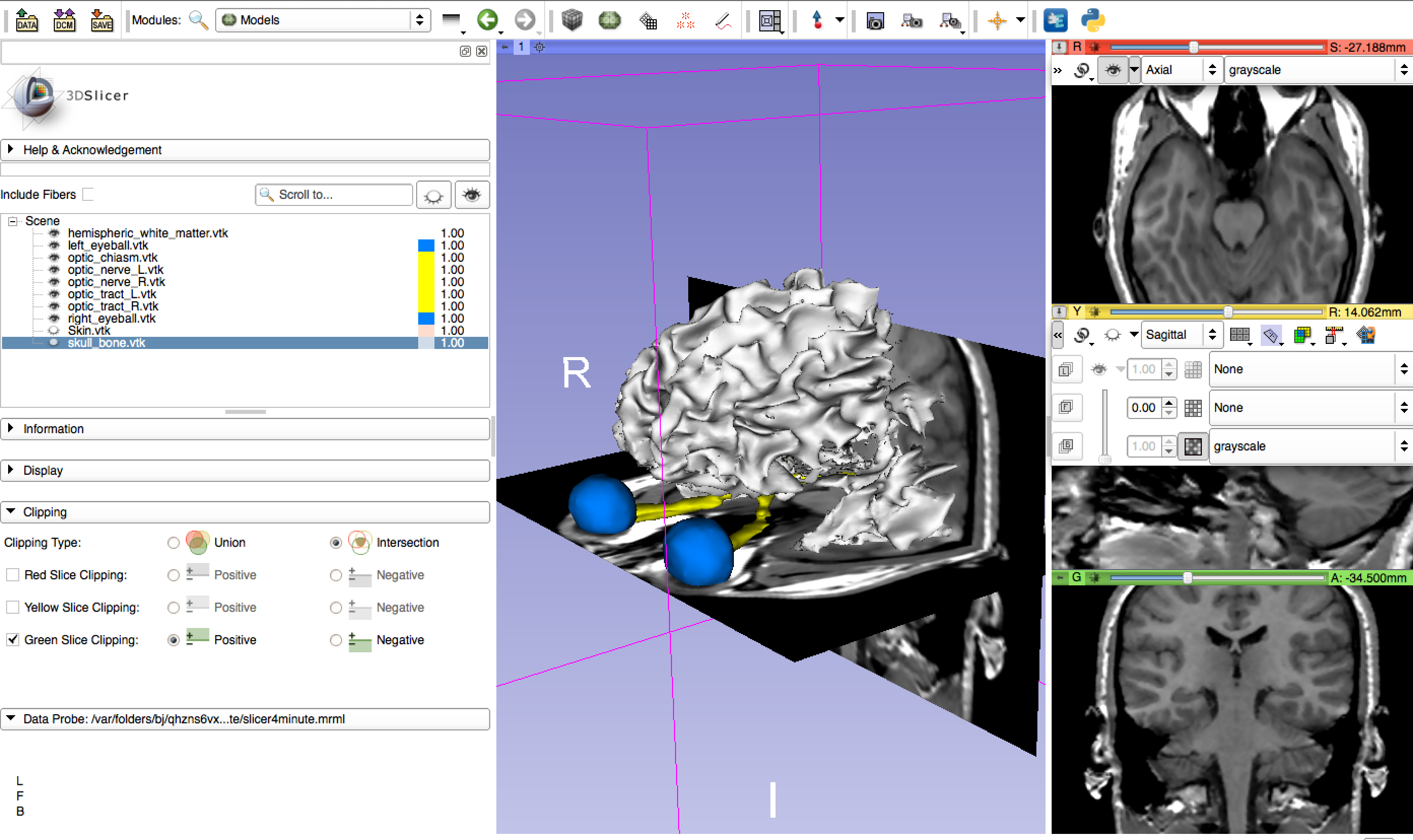 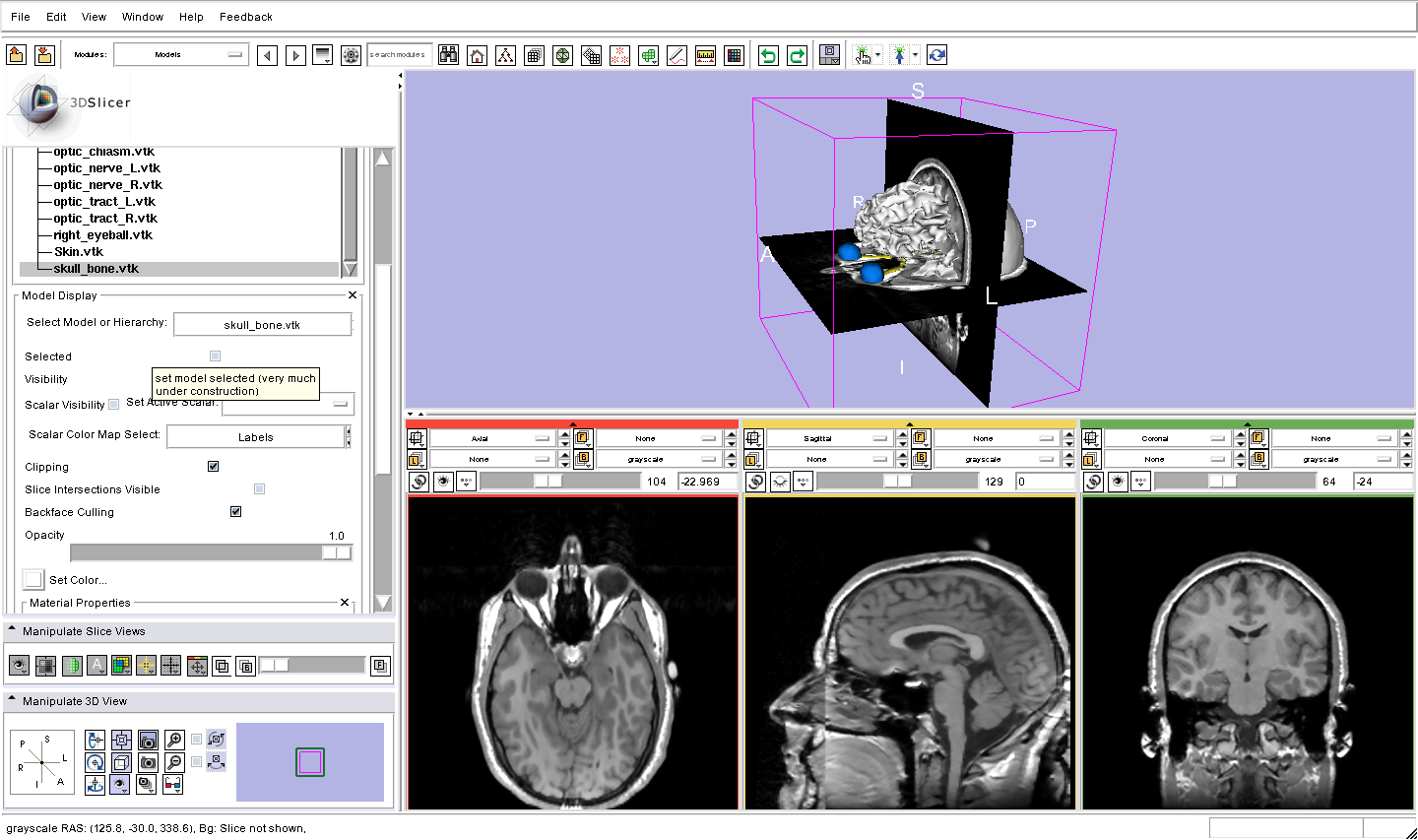 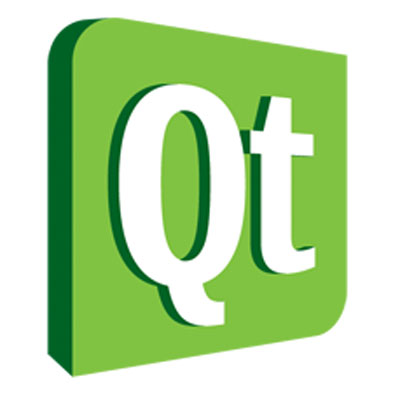 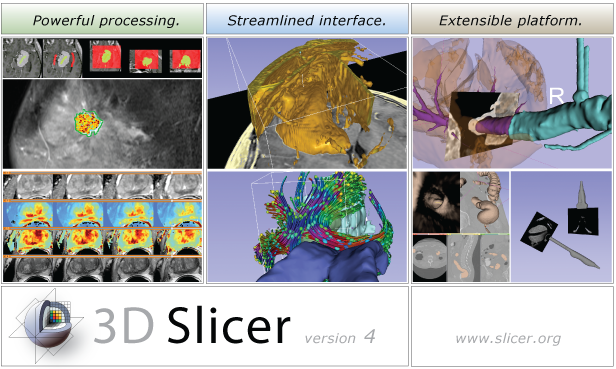 September 25, 2009. Introducing CTK
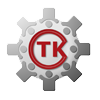 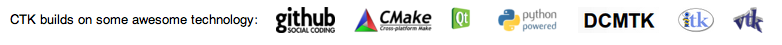 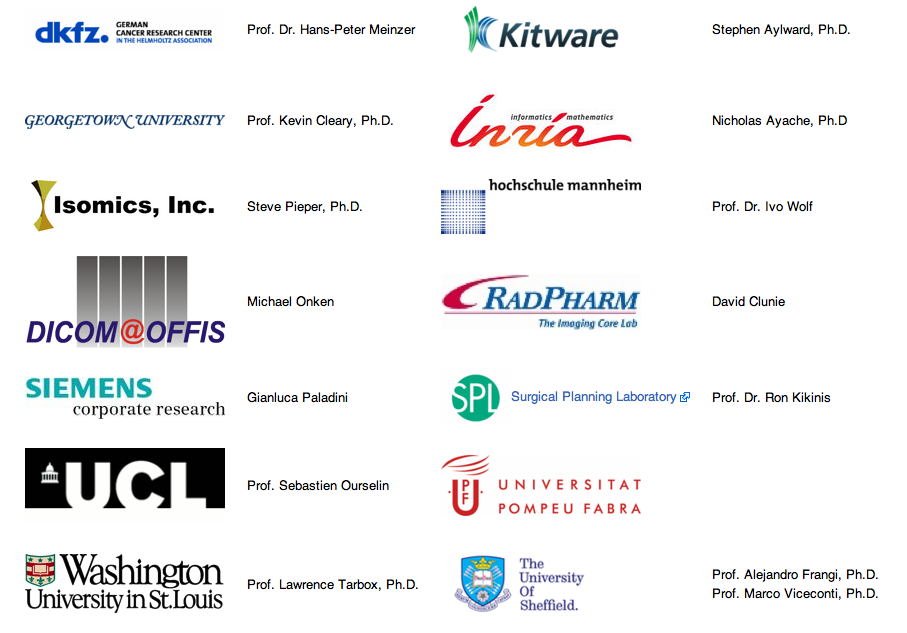 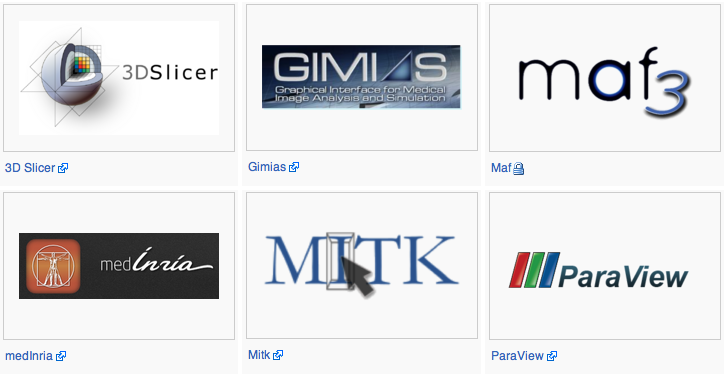 October 28, 2009. SuperBuild
Building the 3D Slicer requires building several external packages


Automate checkout, patch, configure, build

Slicer3 Tcl scripted build 
$ getbuildtest.tcl
Difficult to identify and recover from errors
Slicer4 CMake scripted build
$ ccmake ../Slicer
$ make
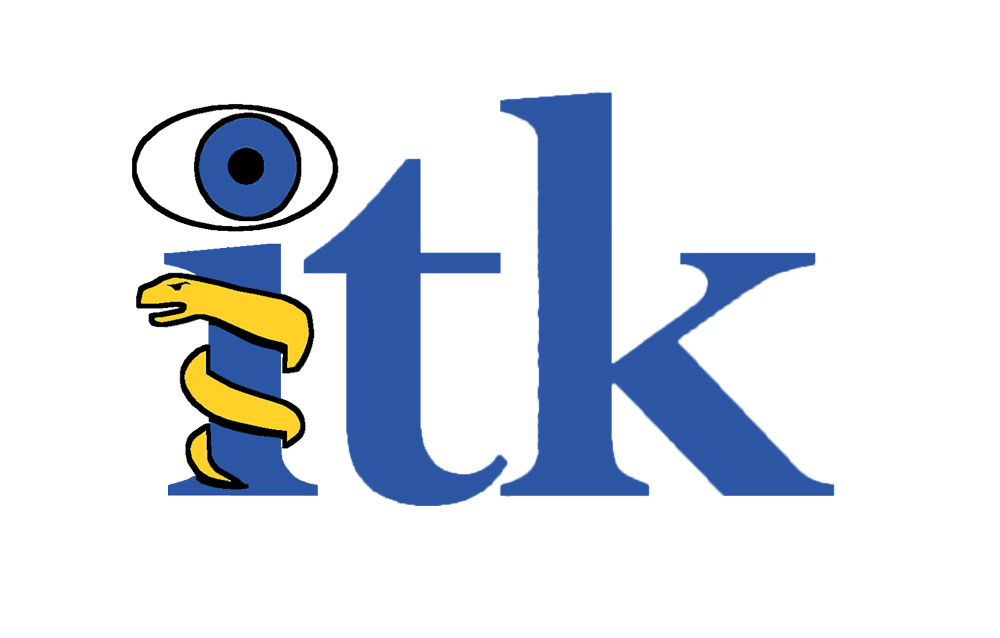 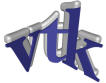 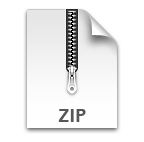 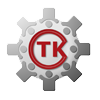 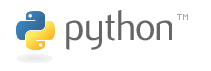 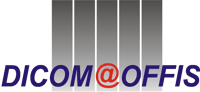 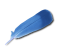 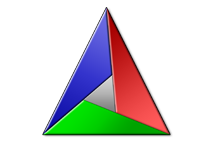 July 6, 2010. GitHub
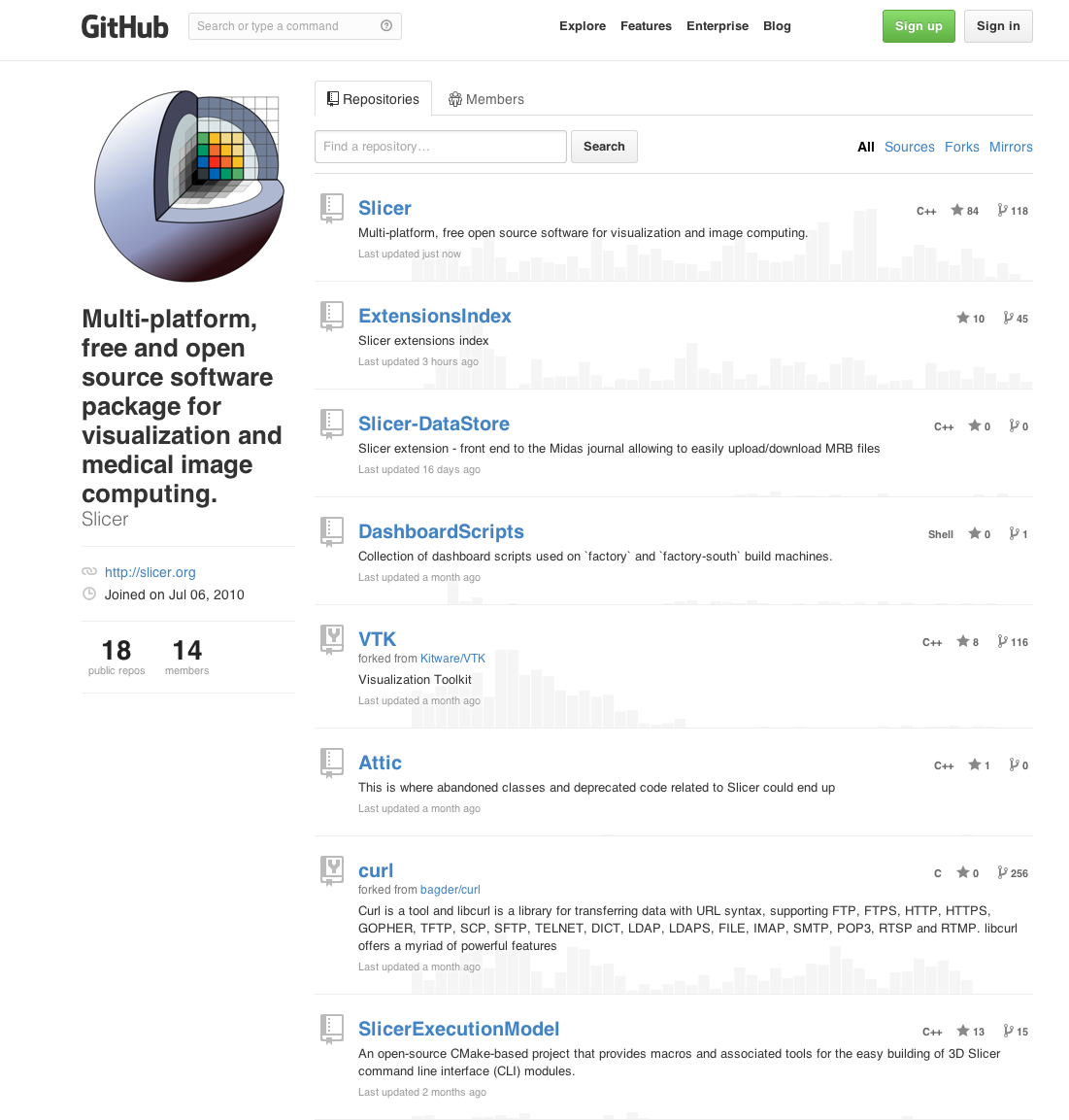 Increased collaboration
forks, branches, pull requests
Sharing components with other systems
CTK
SlicerExecutionModel
Manage 3rd Party versioning and patches
Extension management
July 28, 2010. Annotations
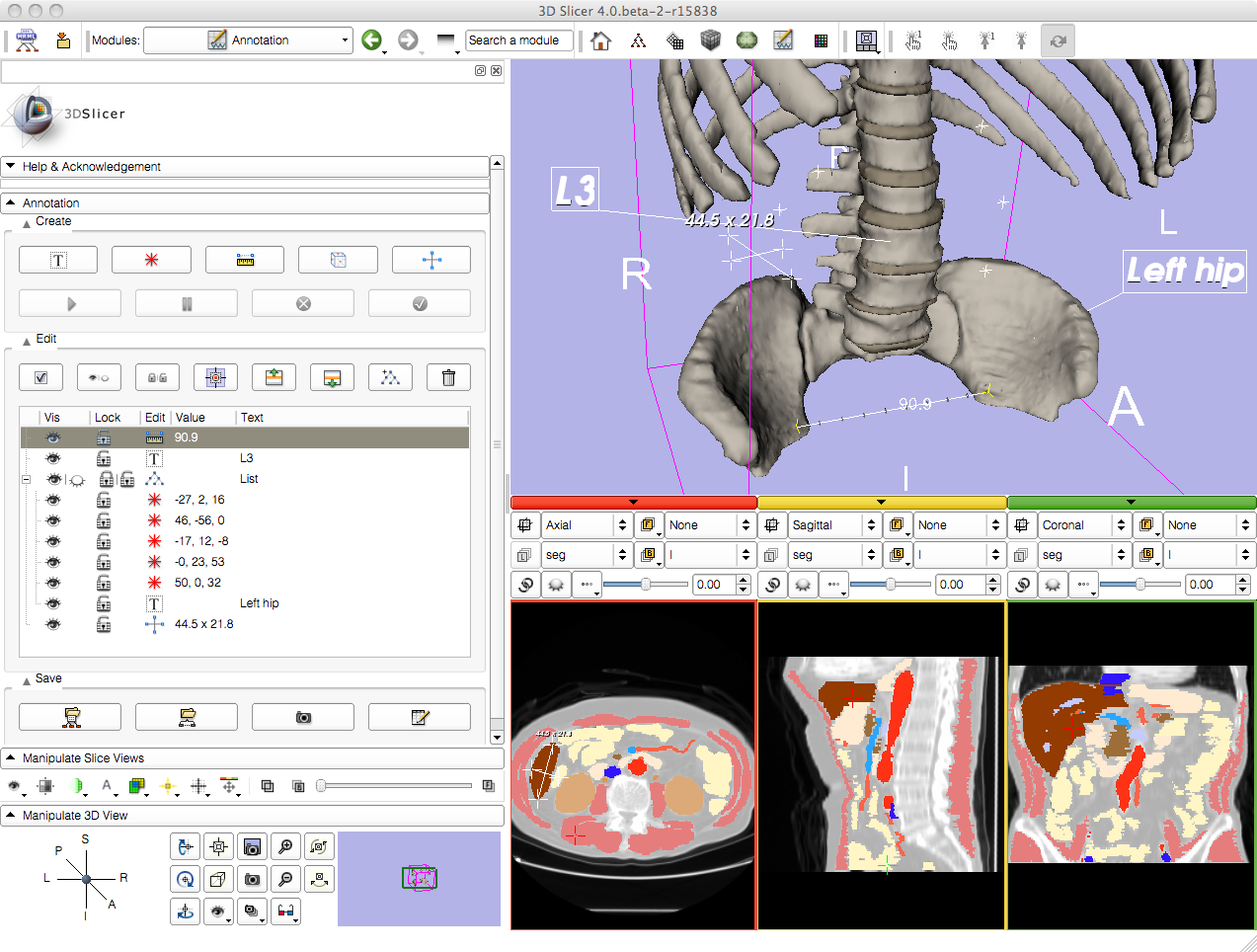 October 20, 2011. DICOM
2011
2014
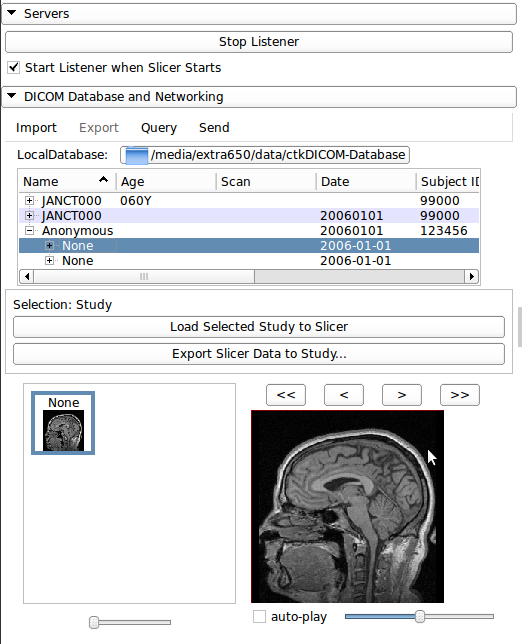 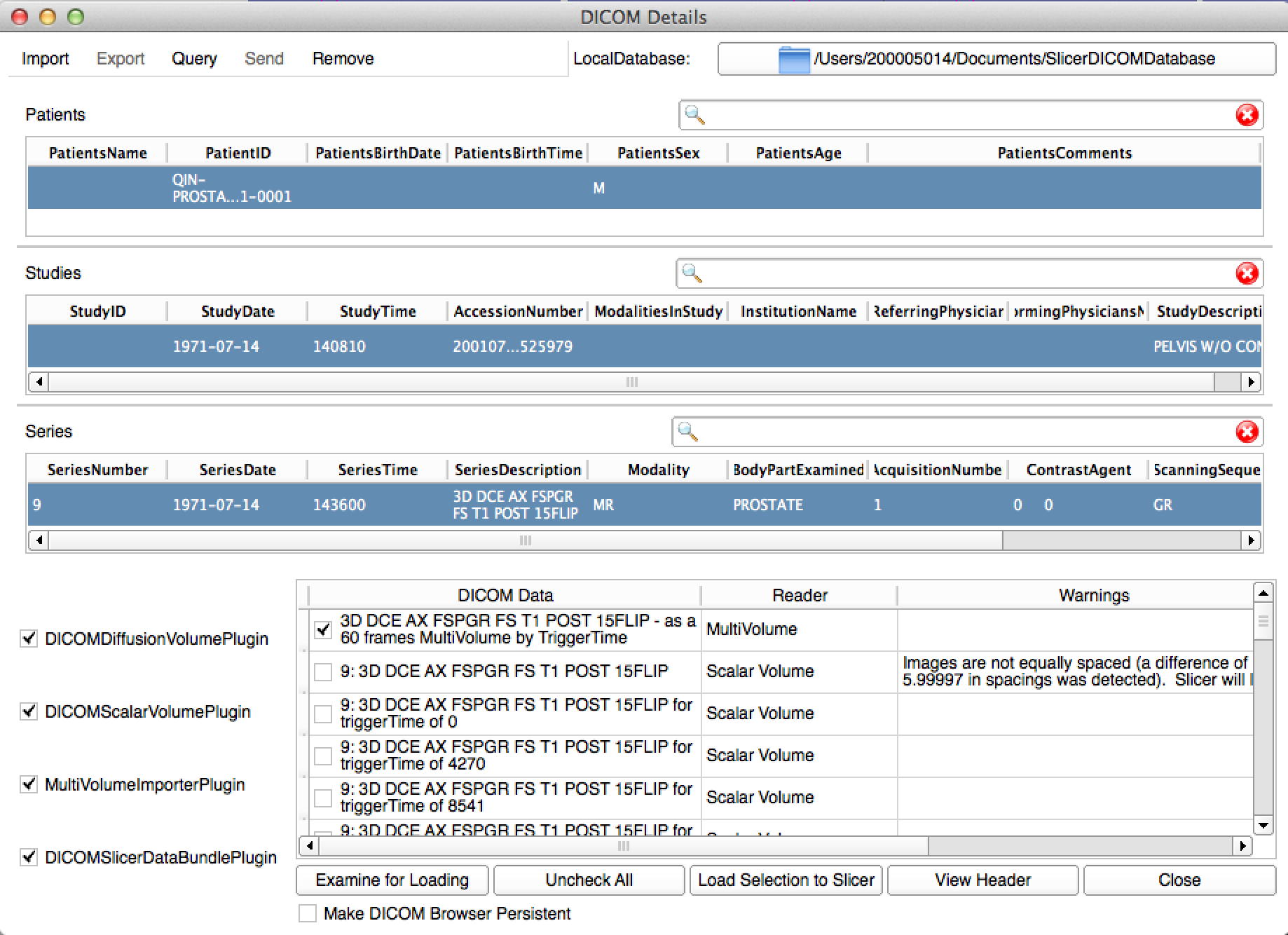 November 28, 2011. 3D Slicer Version 4
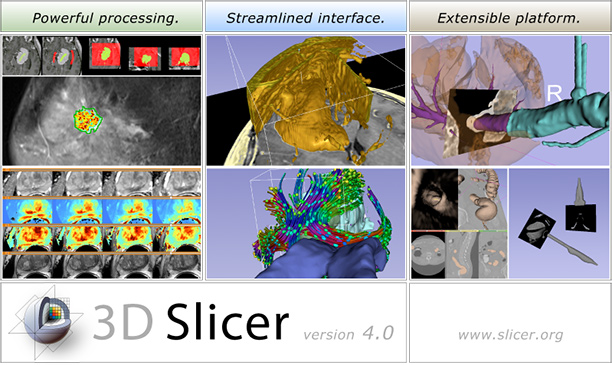 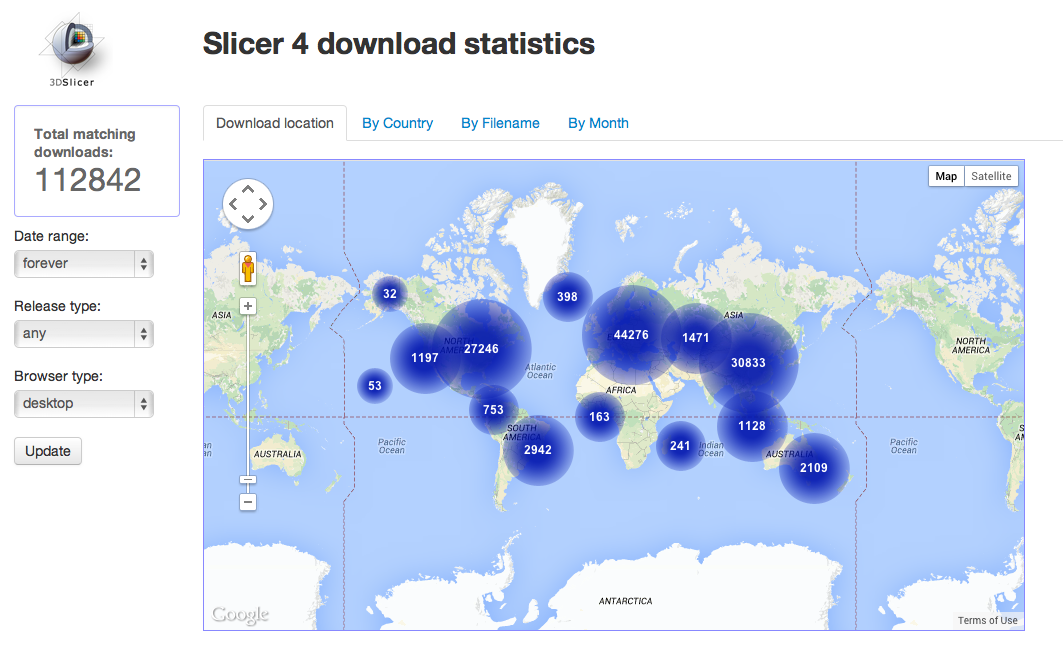 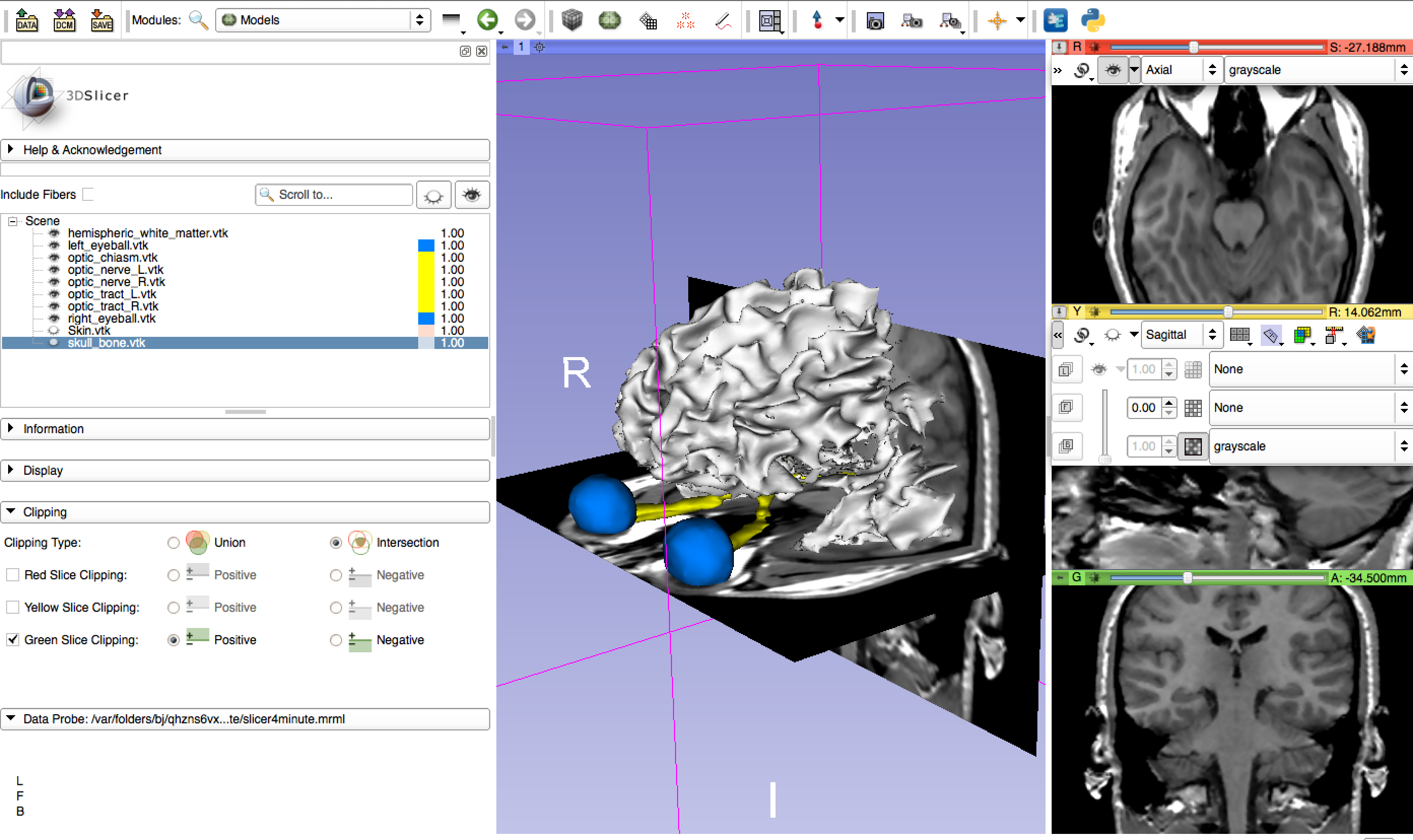 February 22, 2012. MultiVolumes
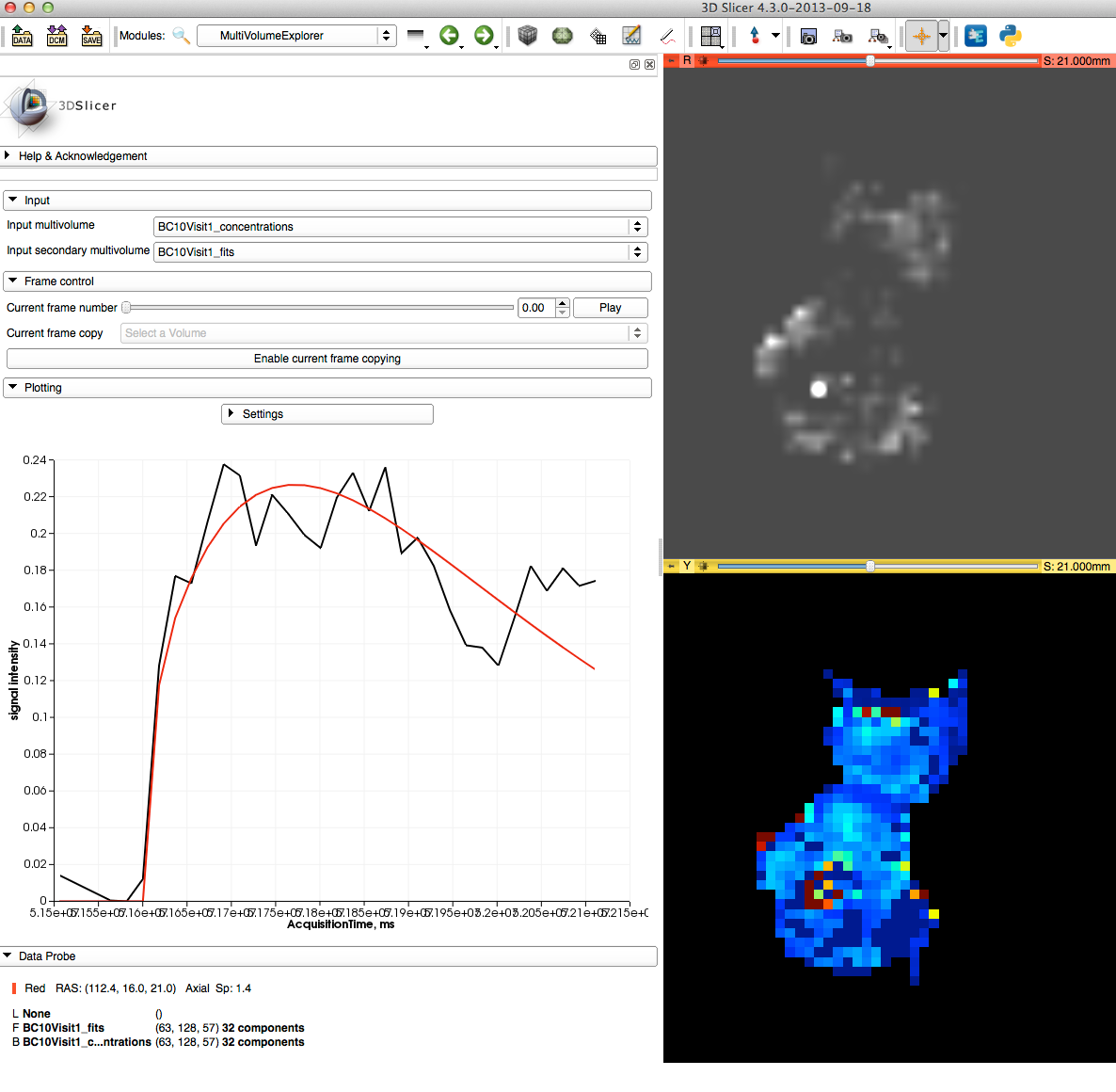 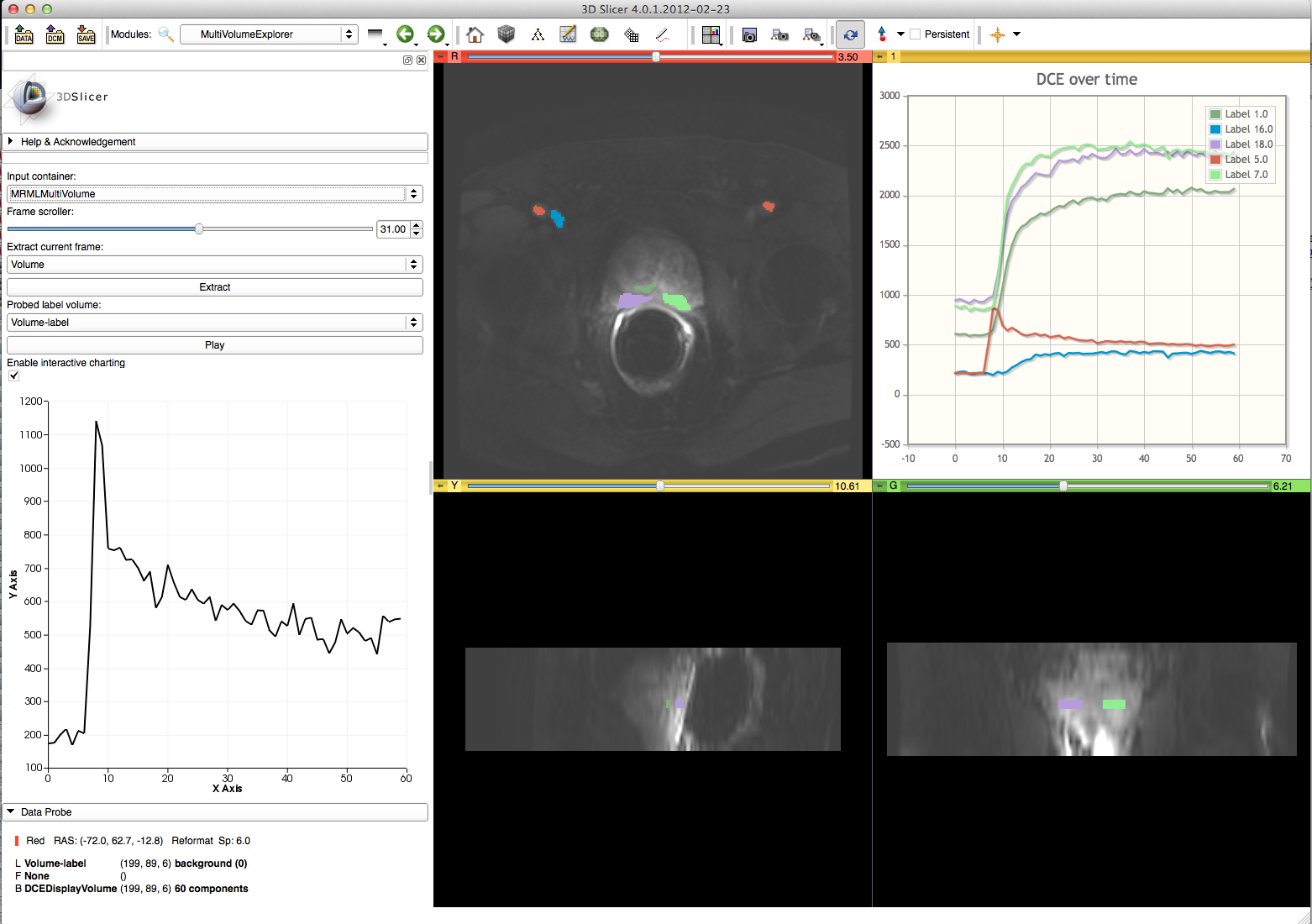 December 17, 2013. DataStore
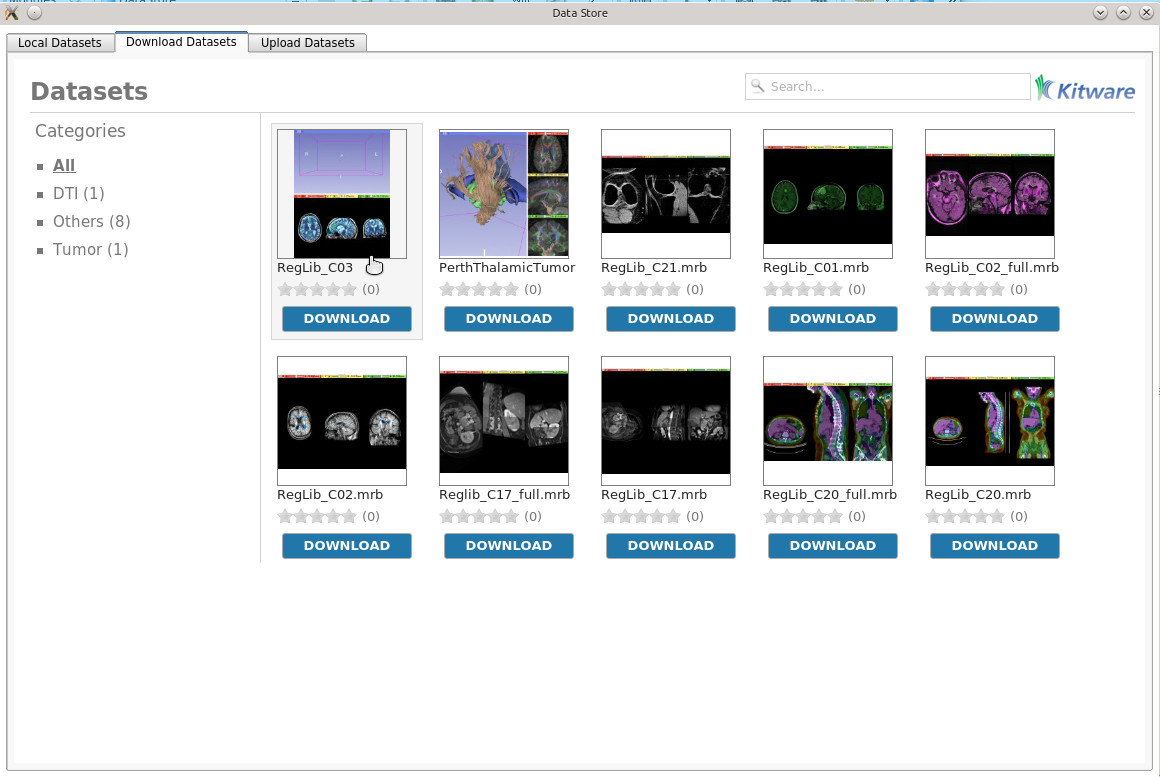 3D Slicer code retrospective
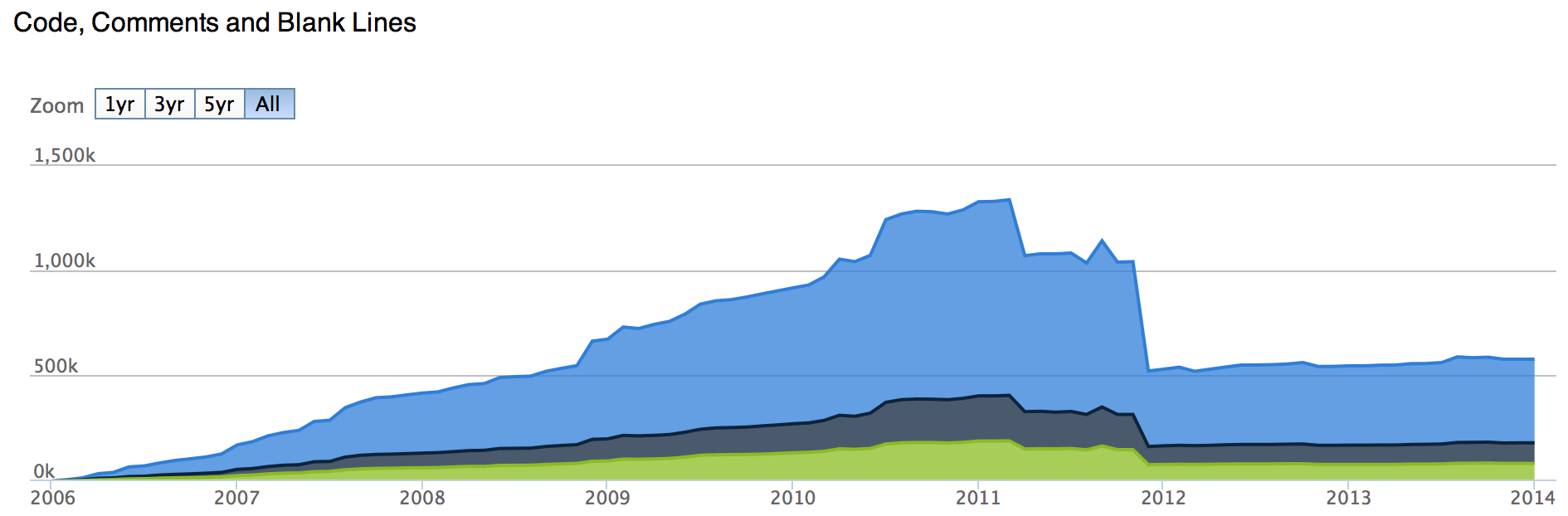 Code moved to Extensions, CTK.
Removed Slicer3 KWWidgets code.
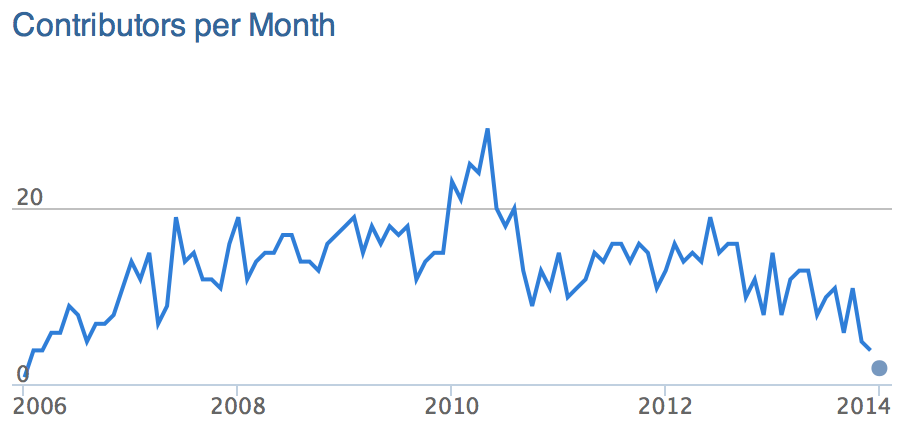 NA-MIC Kit, then and now
2005
2014
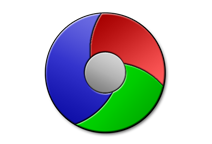 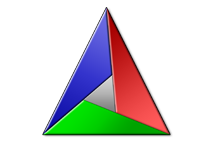 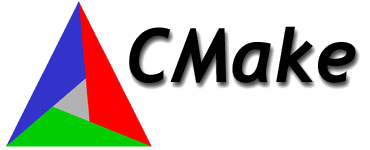 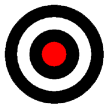 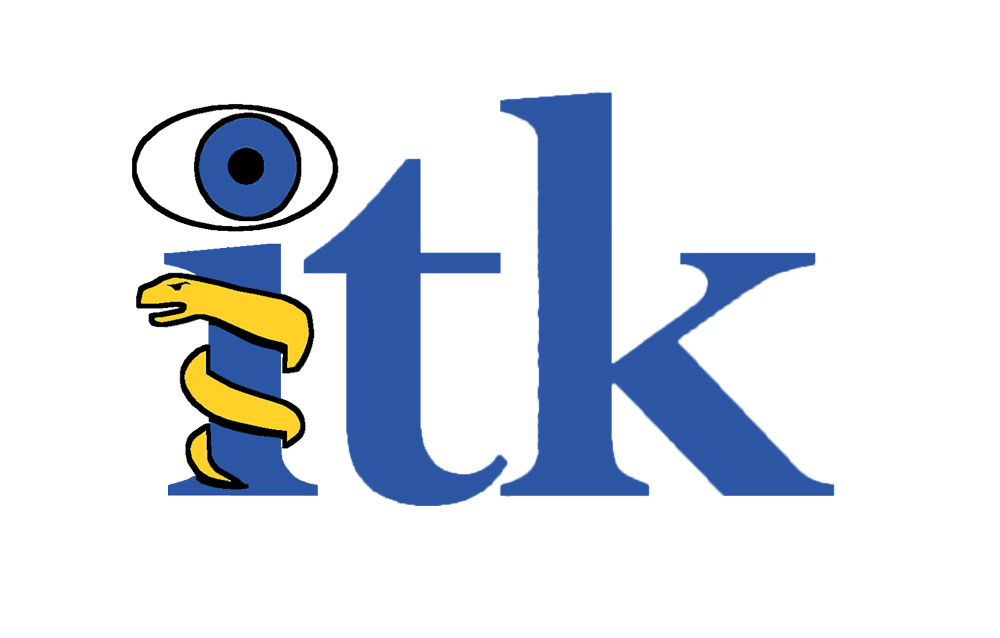 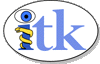 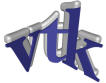 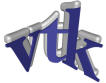 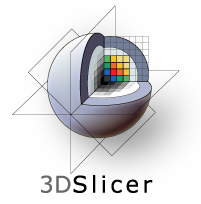 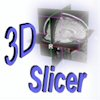 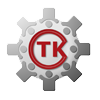 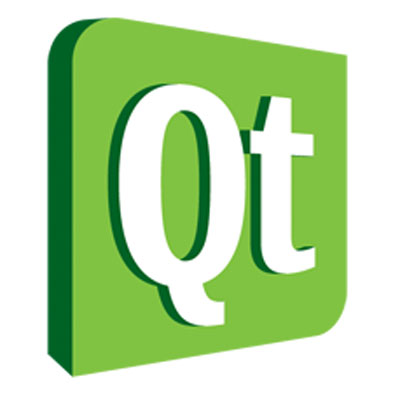 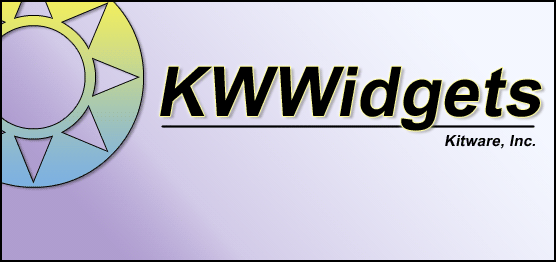 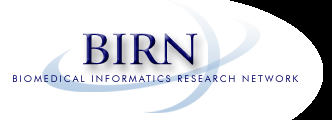 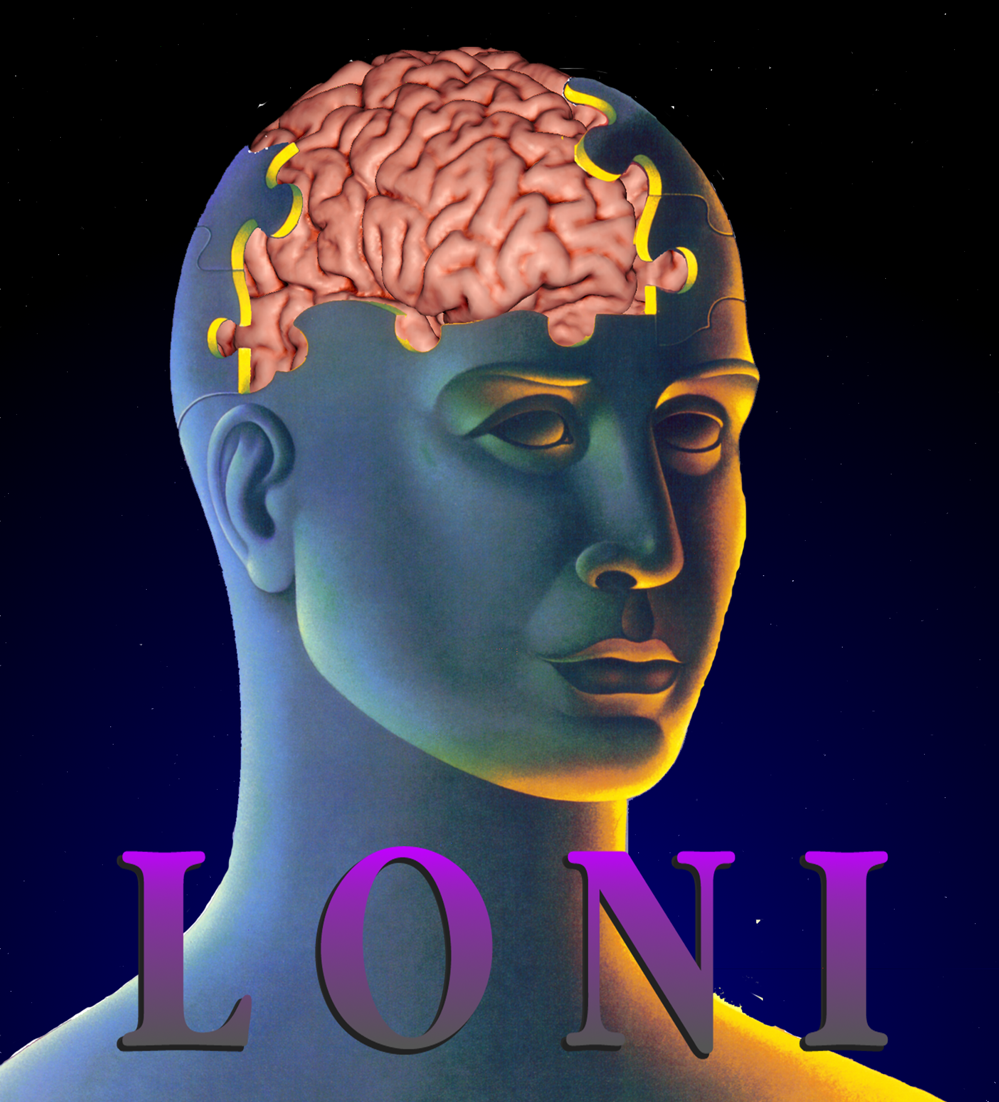 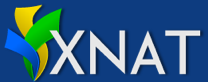 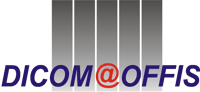 Core 1b – Engineering5 Aims / 5 Platforms
Architecture – tools, operating paradigms, reporting mechanisms, integration points
End-user platform – interactive methods and information visualization for longitudinal analysis, exploratory data analysis, and translational research 
Computational platform – stream processing, cloud computing, statistical analysis, informatics, machine learning
Data management – non-imaging and derived data, DICOM and cloud services 
Software engineering and software quality – navigable timeline for revision control, build, test, documentation and release
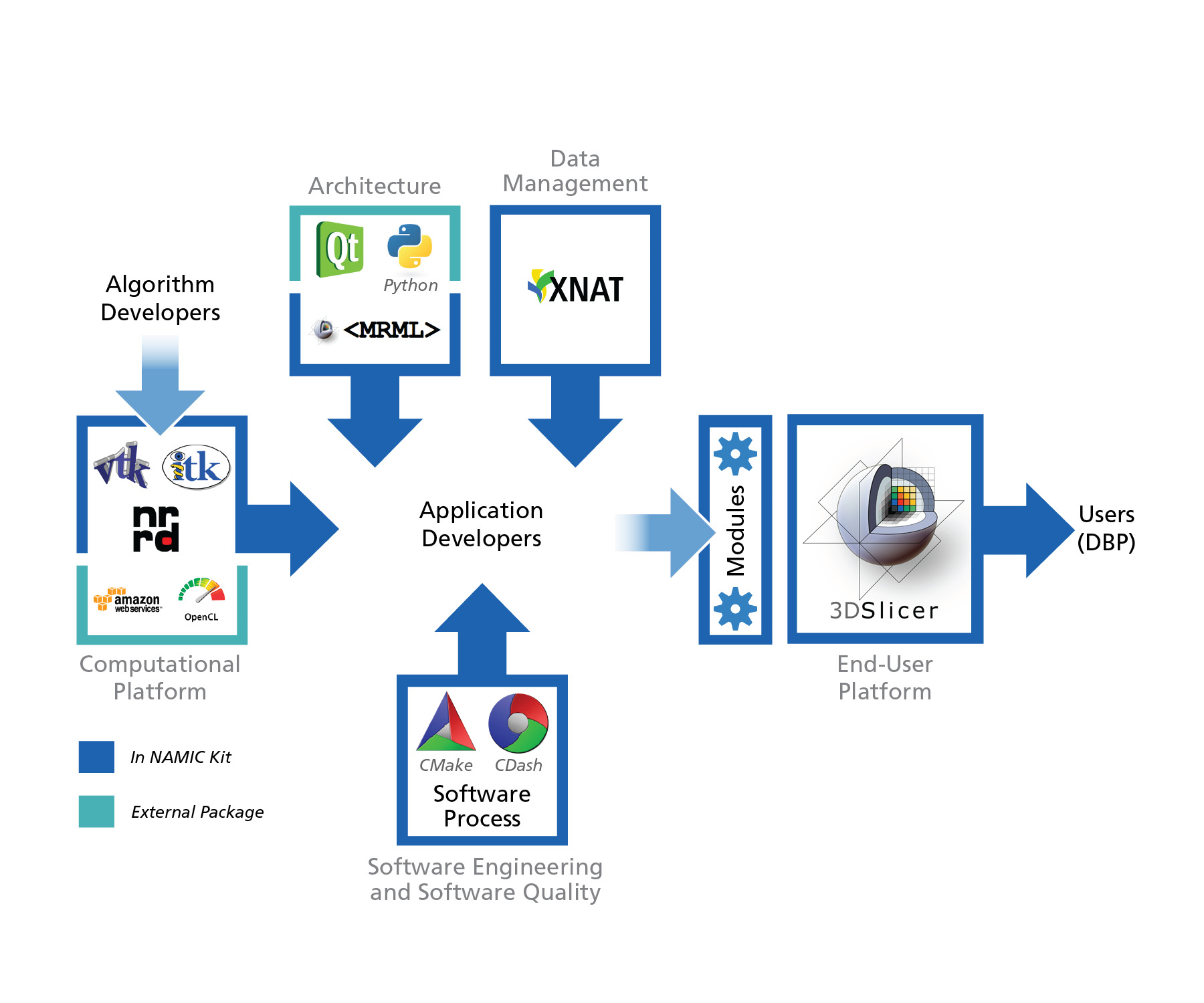 4
1
3
2
5